„Program wsparcia           społeczno – zawodowego dla osób objętych pomocą       Ośrodka Pomocy Społecznej         w Sokółce”
Projekt „Program wsparcia społeczno – zawodowego dla osób objętych pomocą Ośrodka Pomocy Społecznej w Sokółce” współfinansowany jest ze środków Europejskiego Funduszu Społecznego w ramach Programu Operacyjnego Kapitał Ludzki: Priorytet VII Promocja integracji społecznej
Działanie 7.1 Rozwój i upowszechnianie aktywnej integracji
Poddziałanie 7.1.1 Rozwój i upowszechnianie aktywnej integracji przez ośrodki pomocy społecznej
Projekt realizowany jest w okresie
 od 1 stycznia 2013 roku                    do  31 grudnia 2014 roku.
Ogólny cel projektu to zwiększenie aktywności zawodowej bezrobotnych poprzez działania wspierające podnoszenie lub zmianę kwalifikacji zawodowych zgodnie ze specyfiką lokalnego rynku pracy
Cele szczegółowe projektu to:
 - minimalizowanie skutków bezrobocia,
  przygotowanie do podjęcia zatrudnienia,
-  zwiększenie kwalifikacji zawodowych umożliwiających ponowne wejście na rynek pracy.
Działaniami projektowymi zostało objętych 117 osób  korzystających ze świadczeń pomocy społecznej w podziale na dwie grupy.
I GRUPA brała udział w projekcie           od lutego 2013 r. do 31 lipca 2013 r.
II GRUPA od lipca 2013 r. do 31 grudnia 2013 r.
Uczestnicy I i II grupy  w ramach  Zadania Aktywna integracja otrzymali następujące wsparcie:
Indywidualne i grupowe doradztwo zawodowe,
Indywidualne i grupowe doradztwo psychologiczne,
Szkolenie wyjazdowe - Trening kompetencji i umiejętności społecznych,
Kurs Asystent personalno – księgowy z obsługą kasy fiskalnej,
Kurs Technolog robót wykończeniowych,
Kurs Wizaż i stylizacja paznokci,
Kurs Magazynier z obsługą wózka widłowego.
Indywidualne doradztwo zawodowe w I i II GRUPIE przeprowadziła 
Pani Agnieszka Bujwicka.
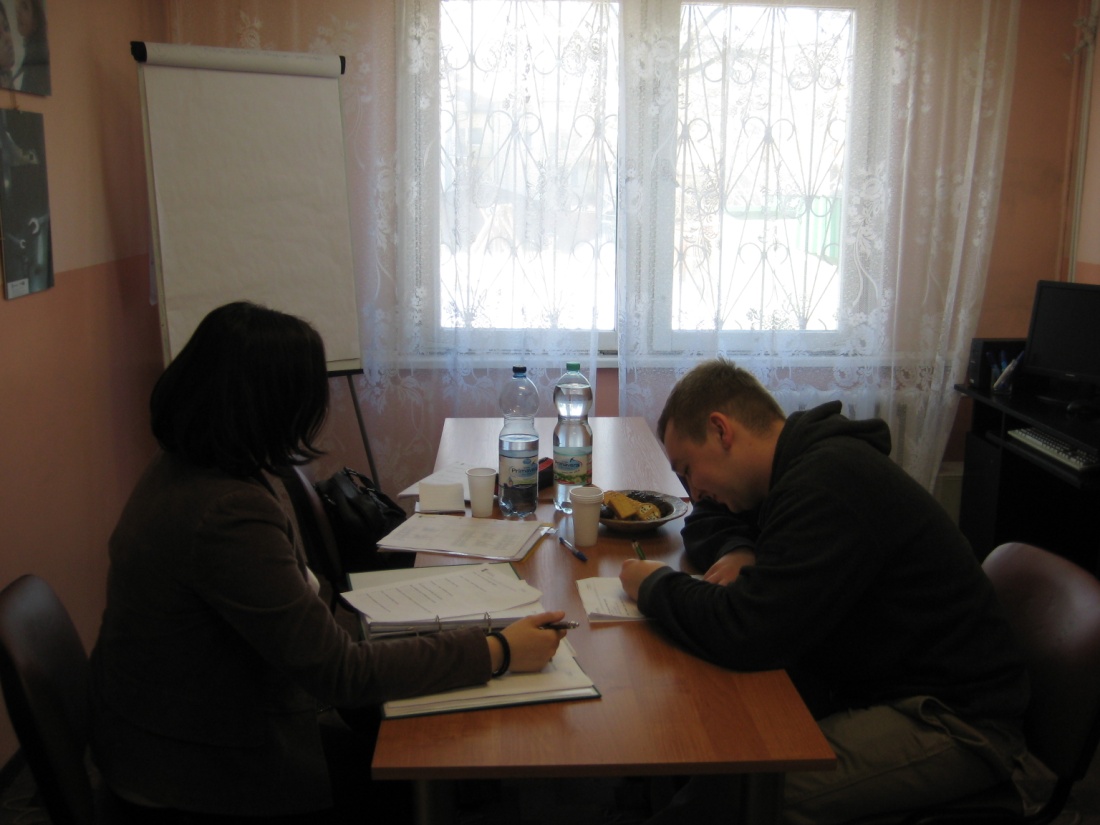 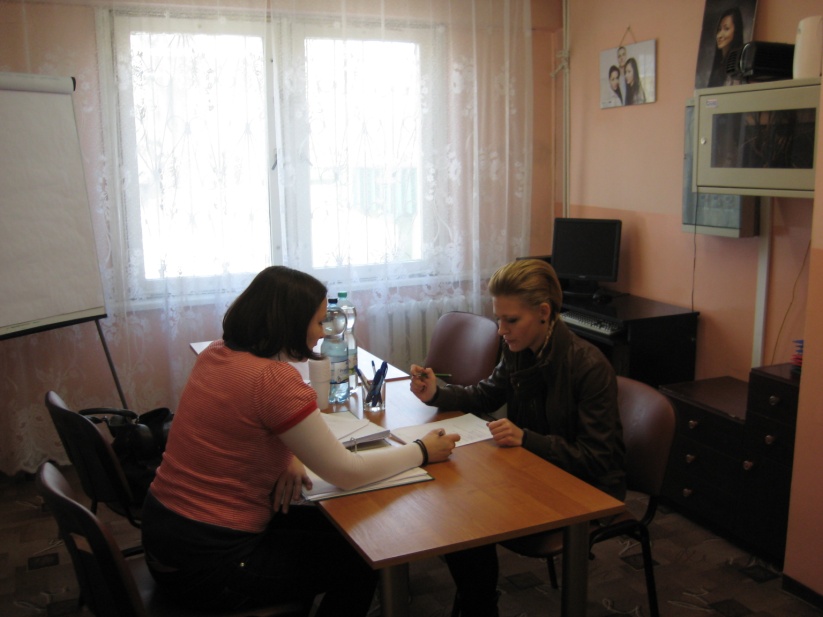 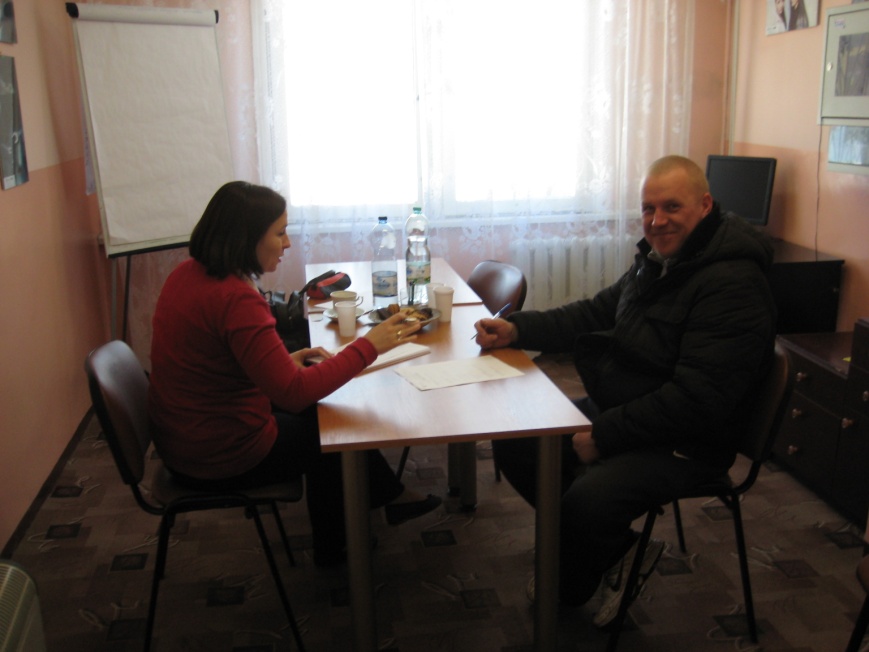 Indywidualne doradztwo zawodowe w I GRUPIE odbyło się w miesiącu marcu 2013 roku.
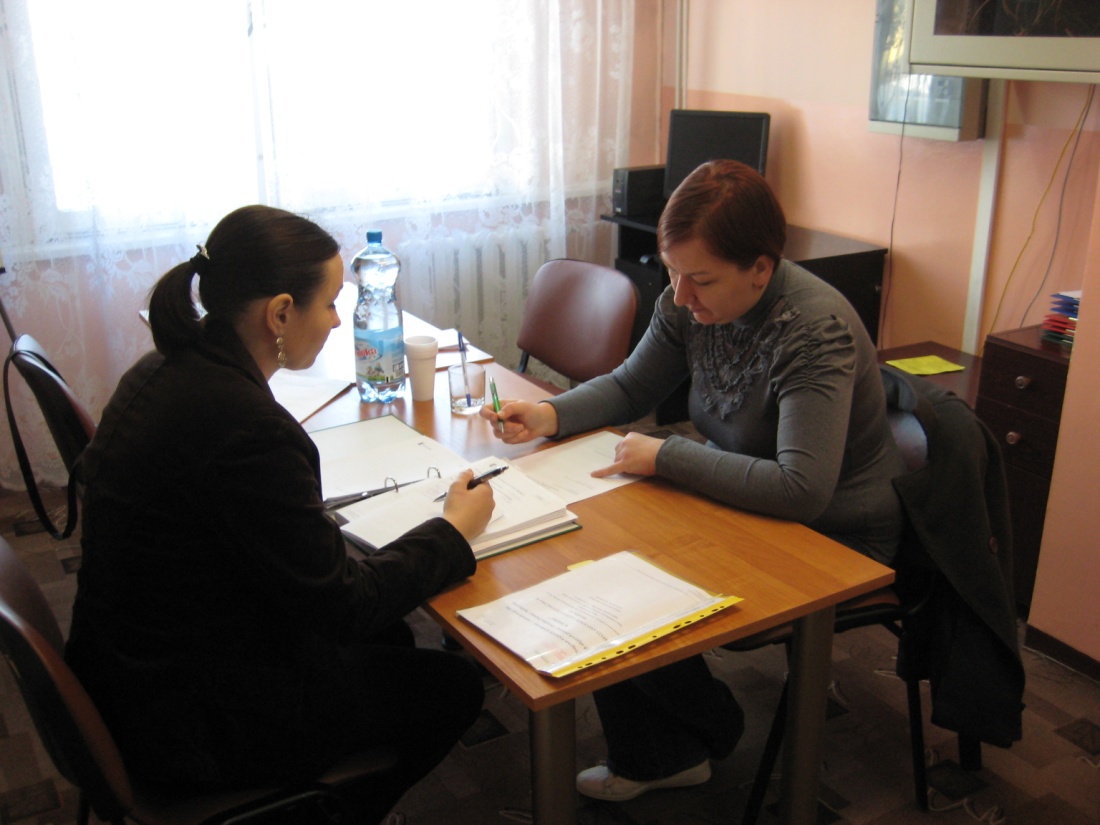 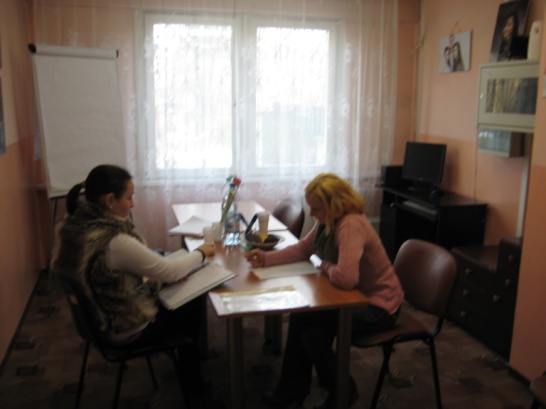 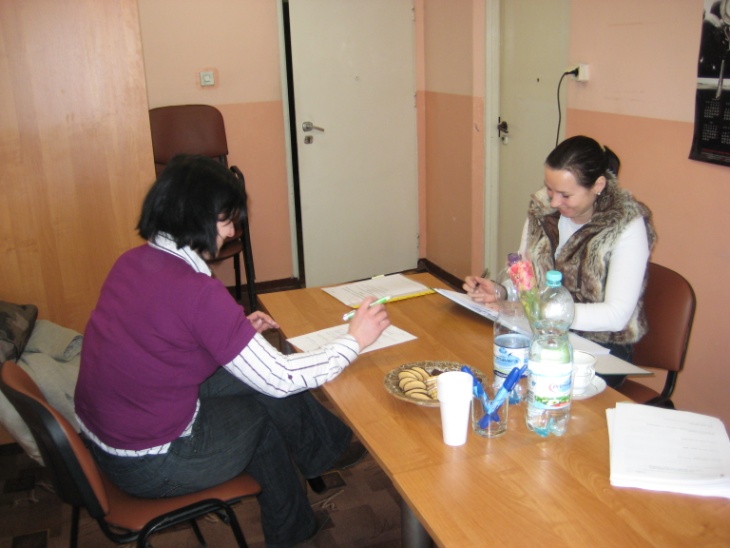 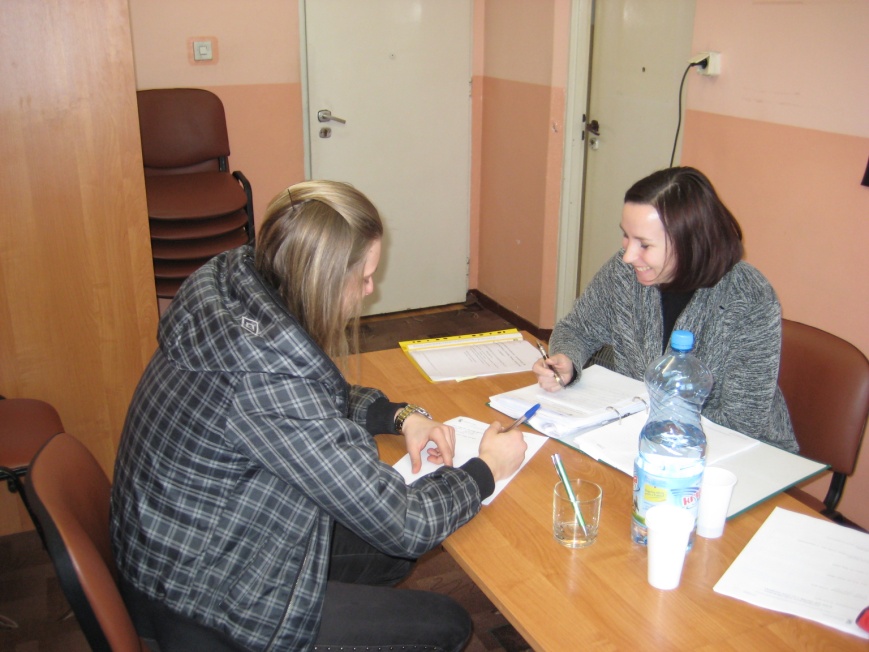 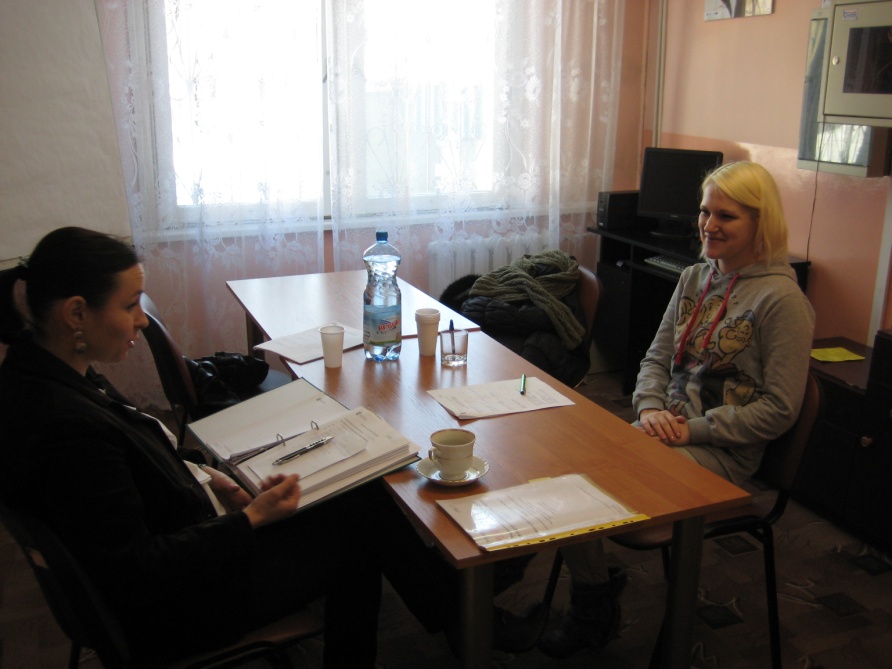 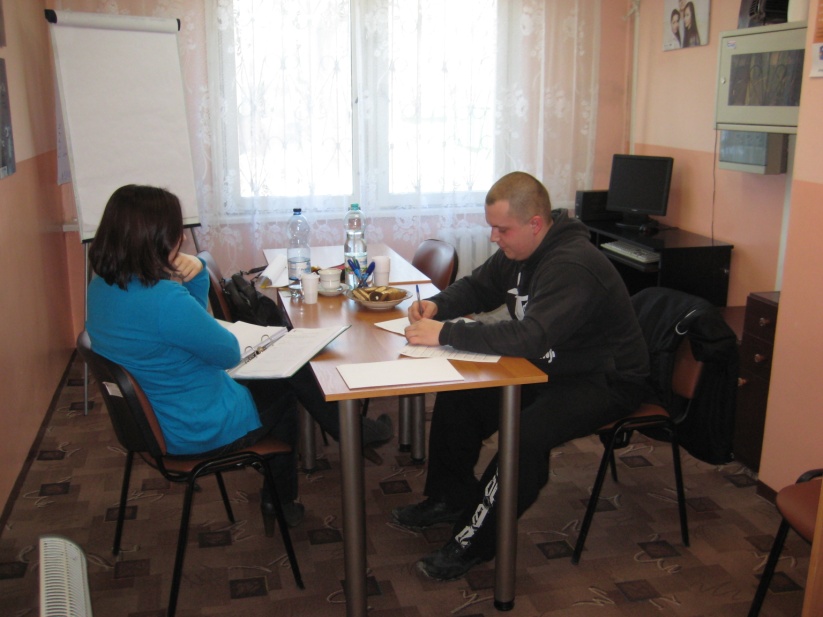 Indywidualne doradztwo zawodowe w II GRUPIE odbyło się w miesiącu lipcu 2013r.
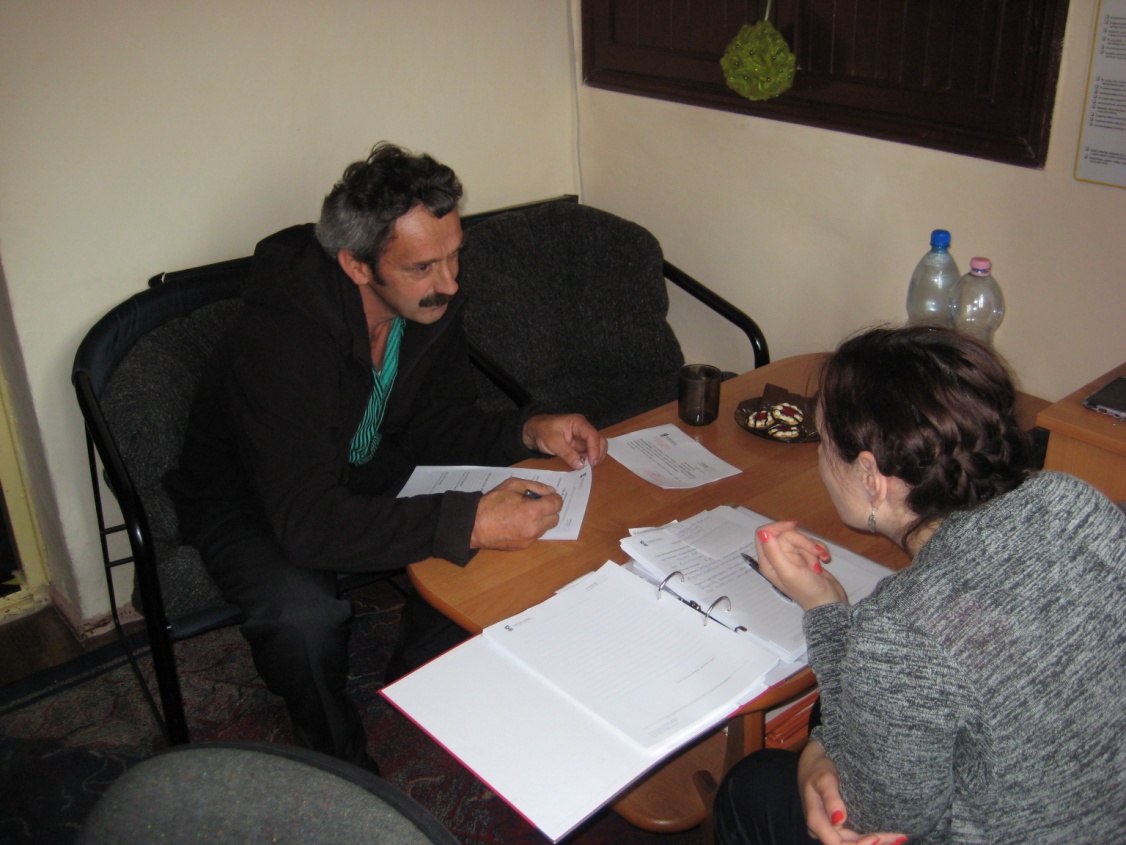 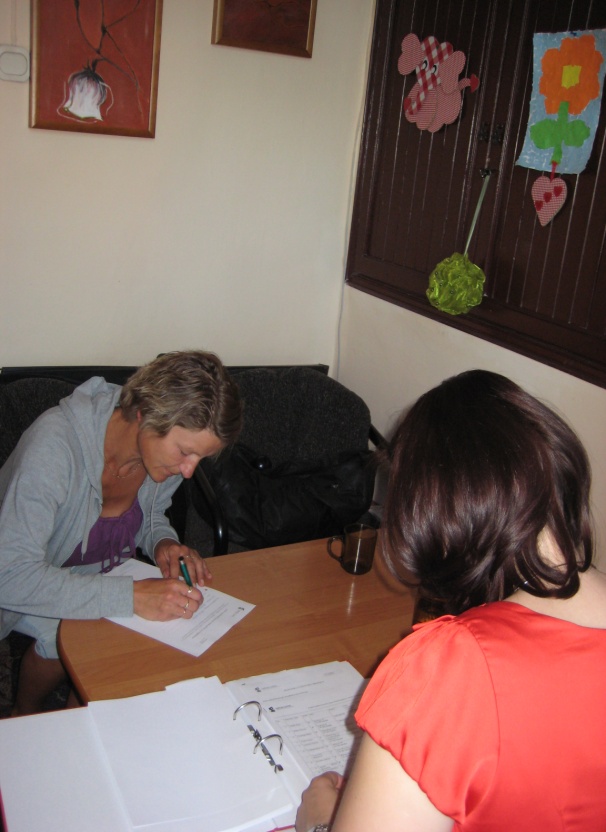 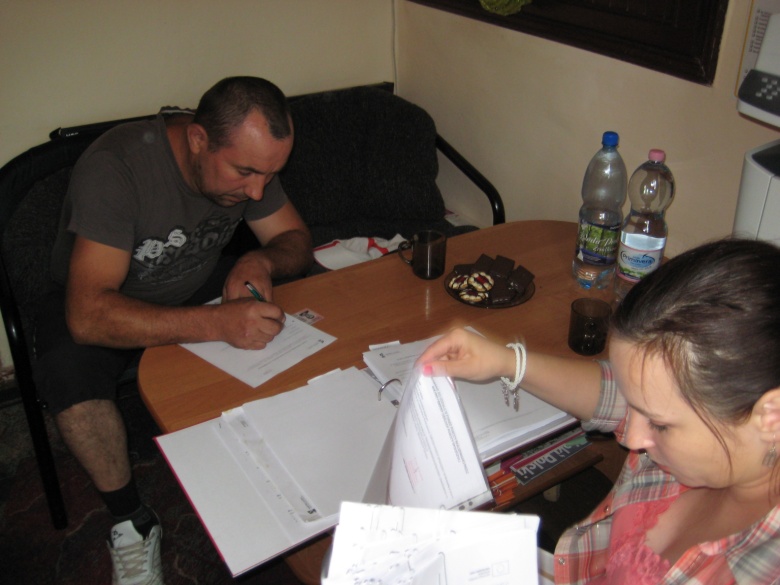 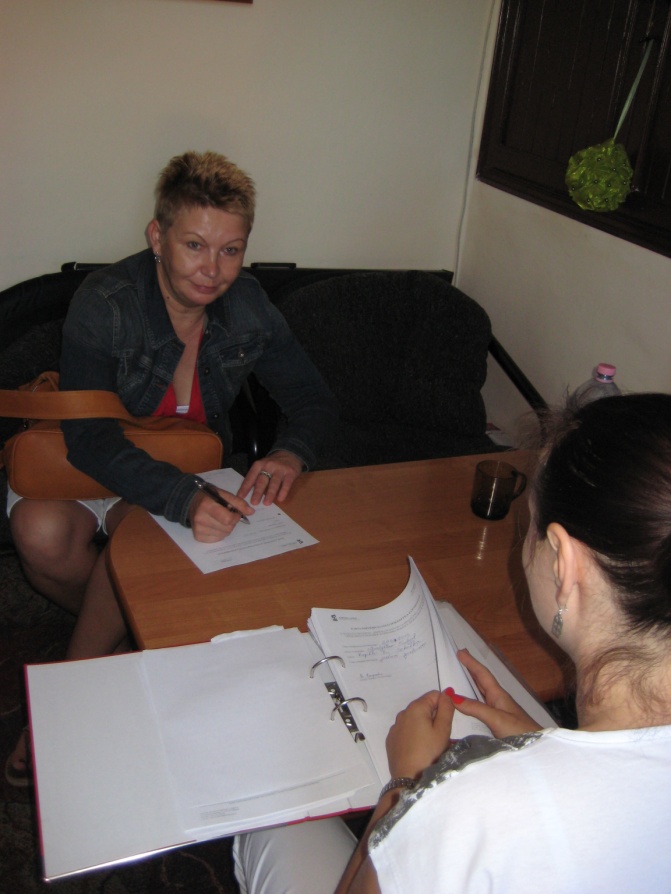 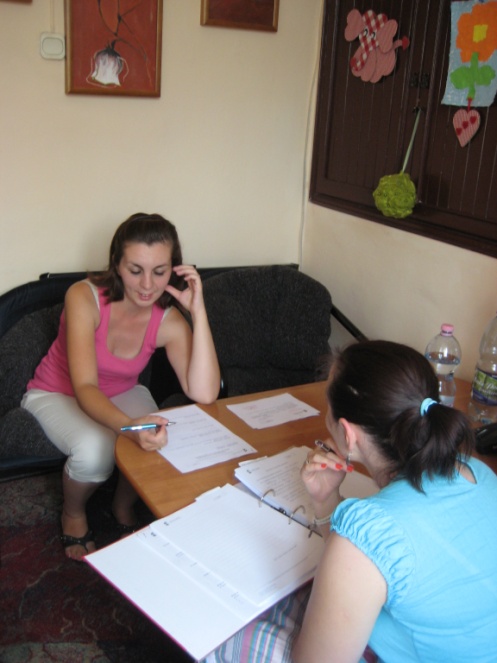 Podczas grupowego doradztwa zawodowego zarówno w I i II GRUPIE doradca zawodowy dokonał przeglądu wykształcenia osób uczestniczących w projekcie, udzielił porad w sporządzeniu dokumentów aplikacyjnych, pomógł przygotować się do rozmowy kwalifikacyjnej, przedstawił informacje o możliwości kształcenia.
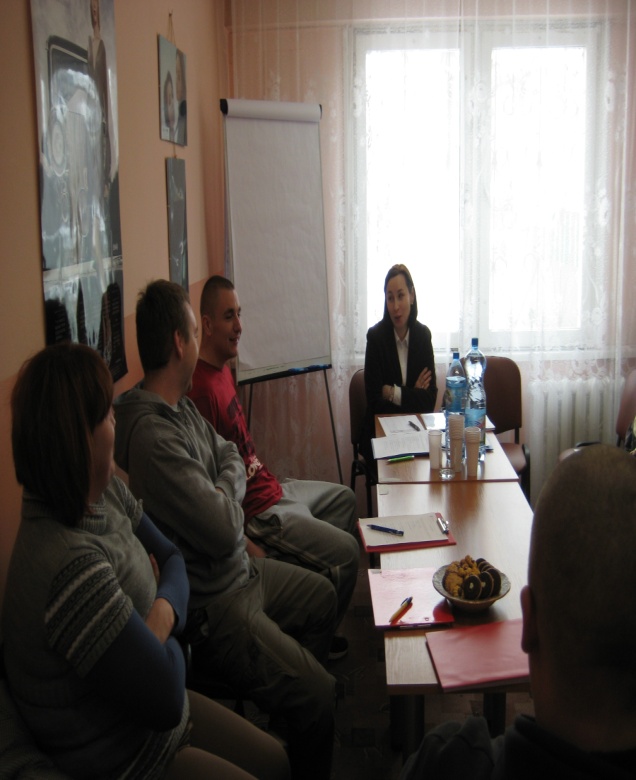 Uczestnicy warsztatu nabyli umiejętność pisania CV, listu motywacyjnego oraz umiejętność autoprezentacji.
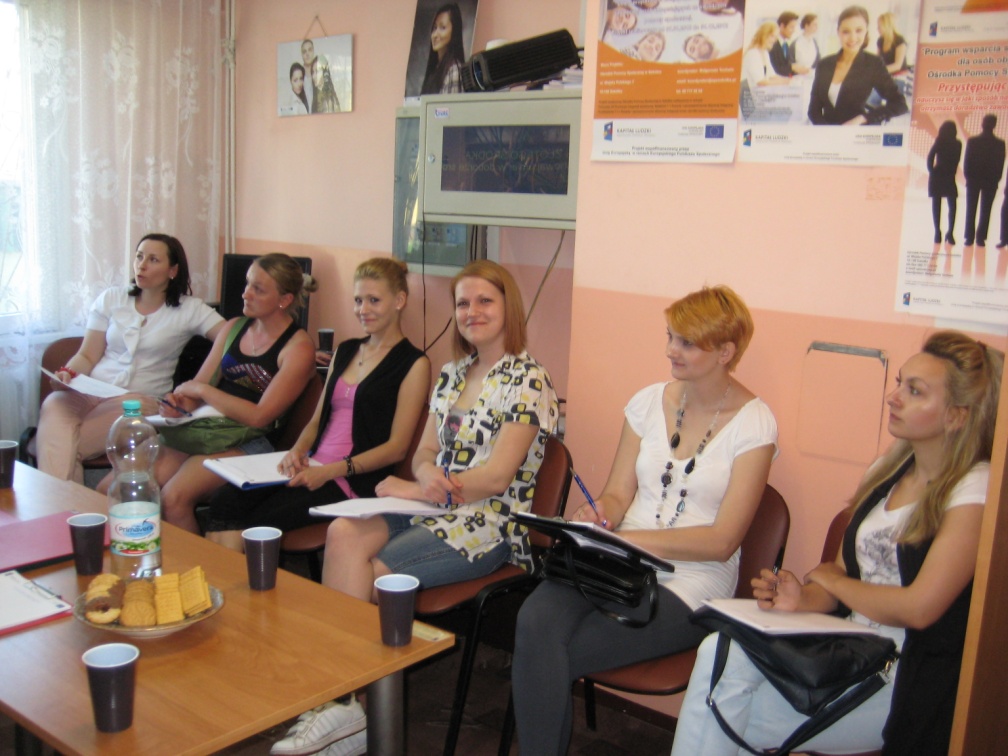 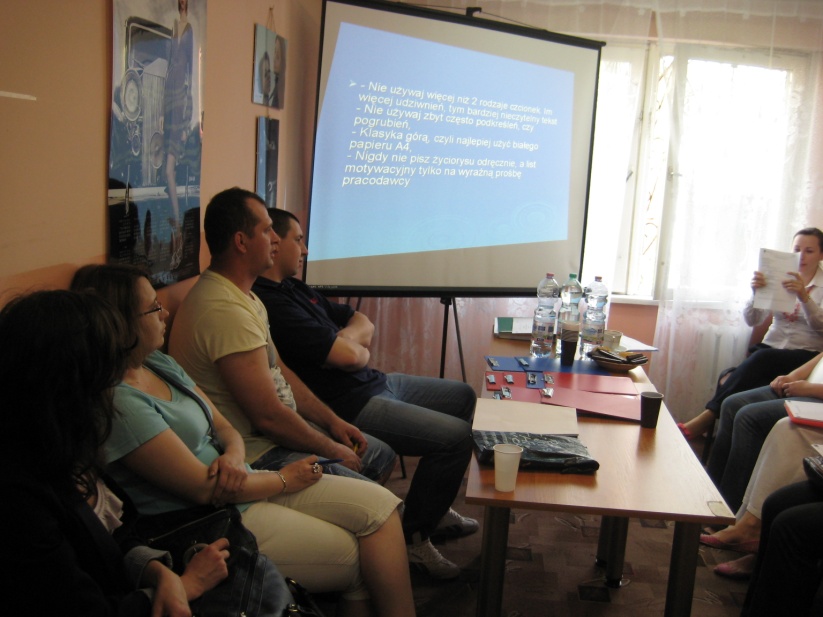 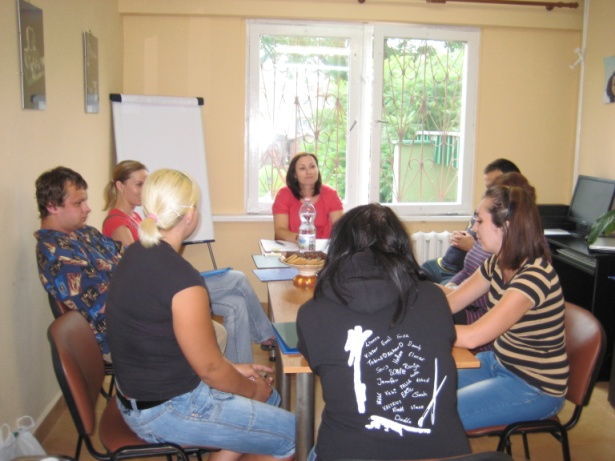 GRUPA II
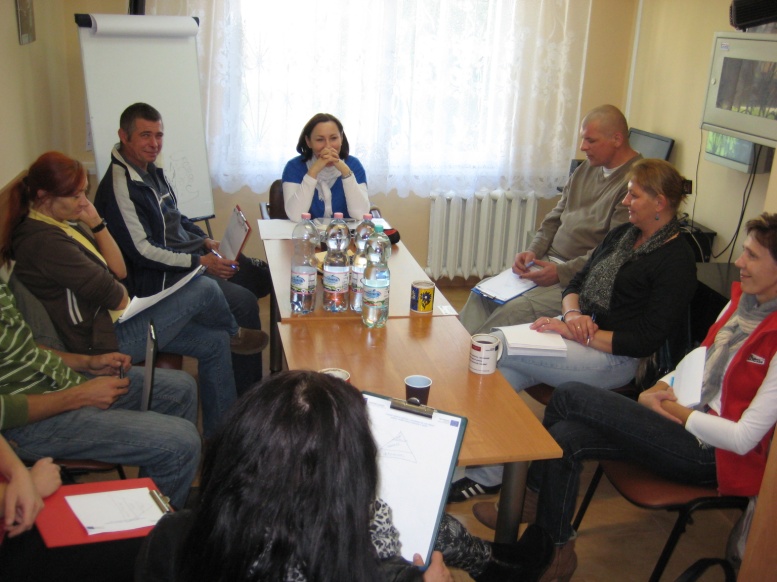 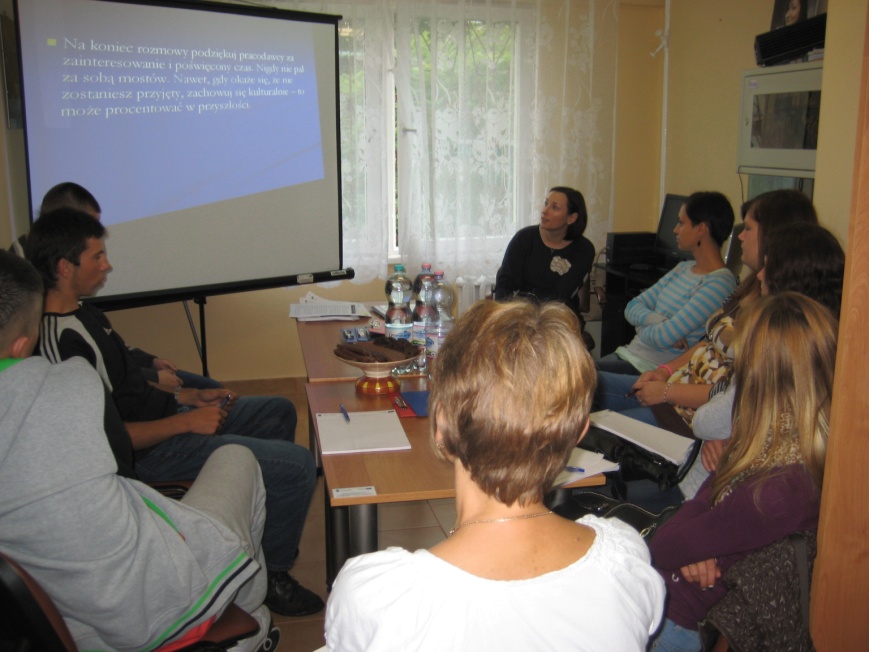 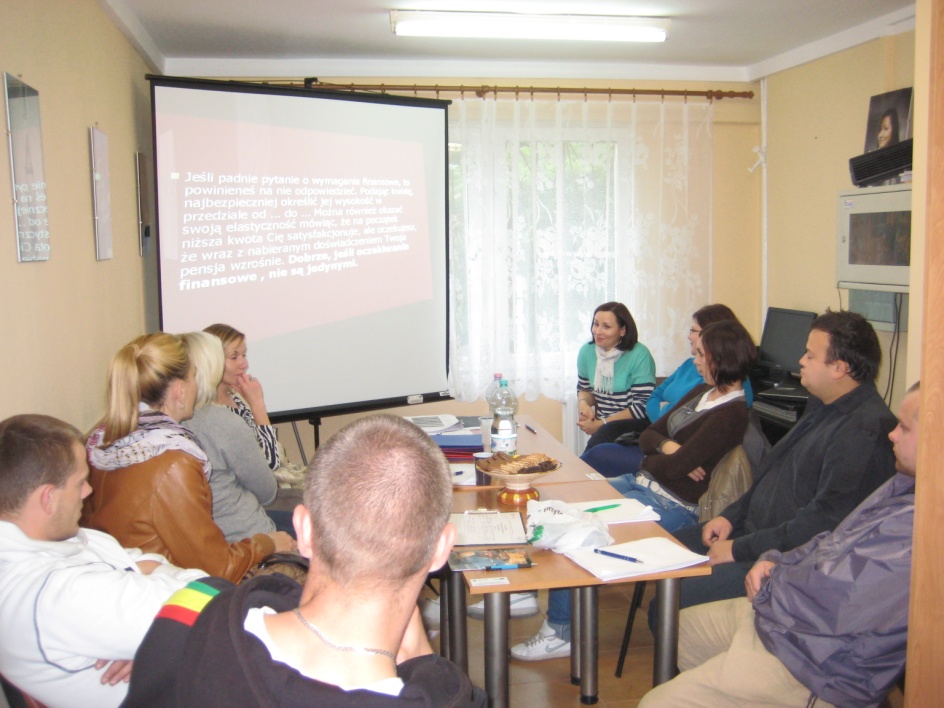 W ramach projektu odbyło się indywidualne doradztwo psychologiczne które przeprowadziła Pani Katarzyna Kruchelska
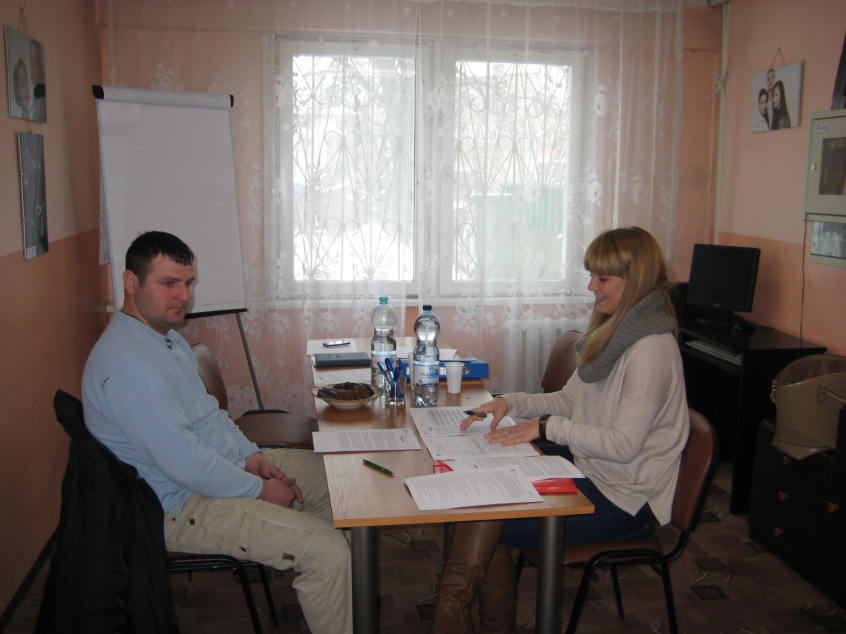 W I GRUPIE indywidualne doradztwo odbyło się w miesiącu marcu 2013 roku
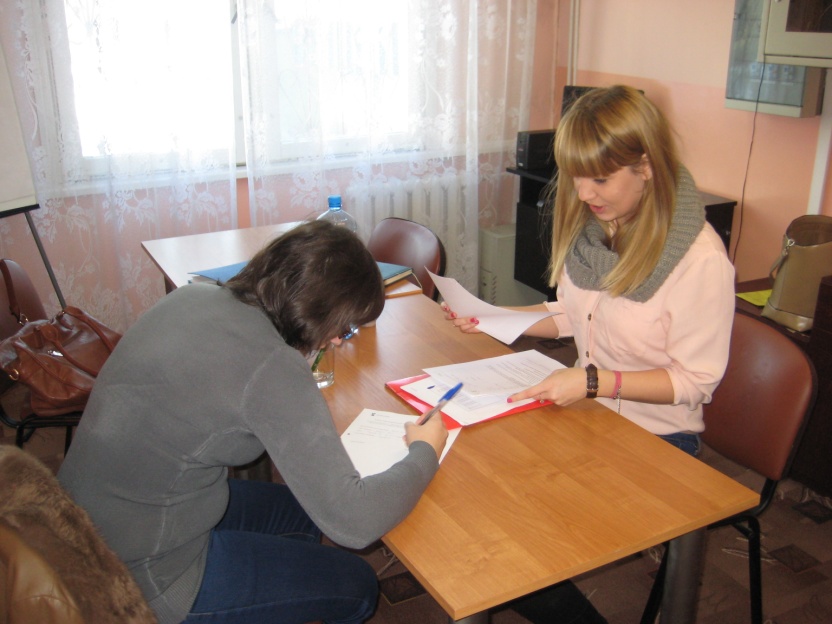 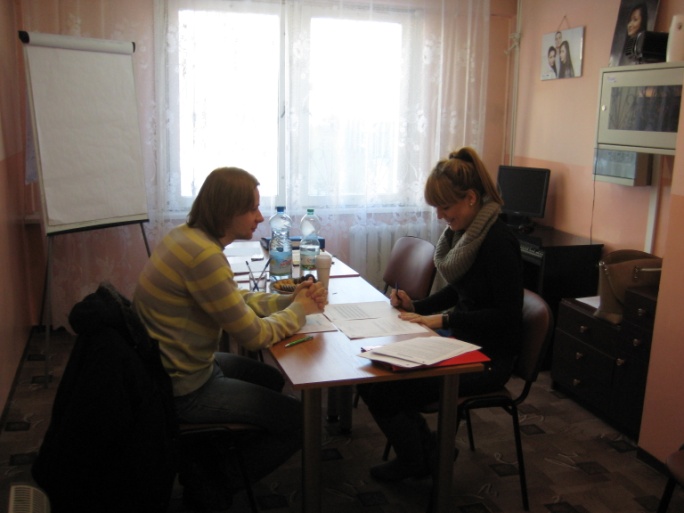 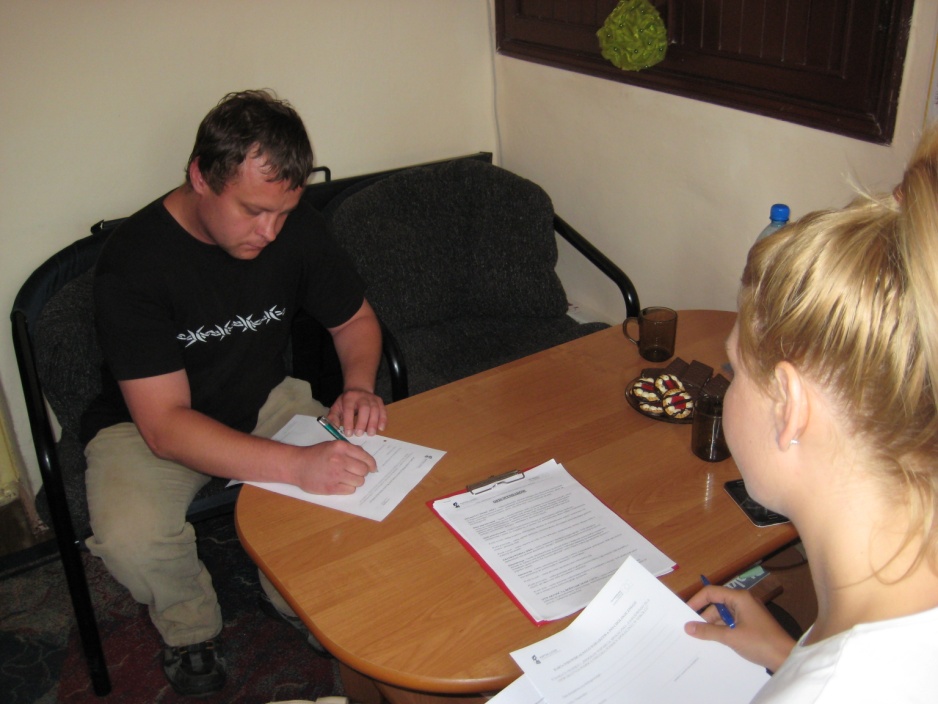 W II GRUPIE indywidualne doradztwo psychologiczne odbyło się w lipcu 2013r.
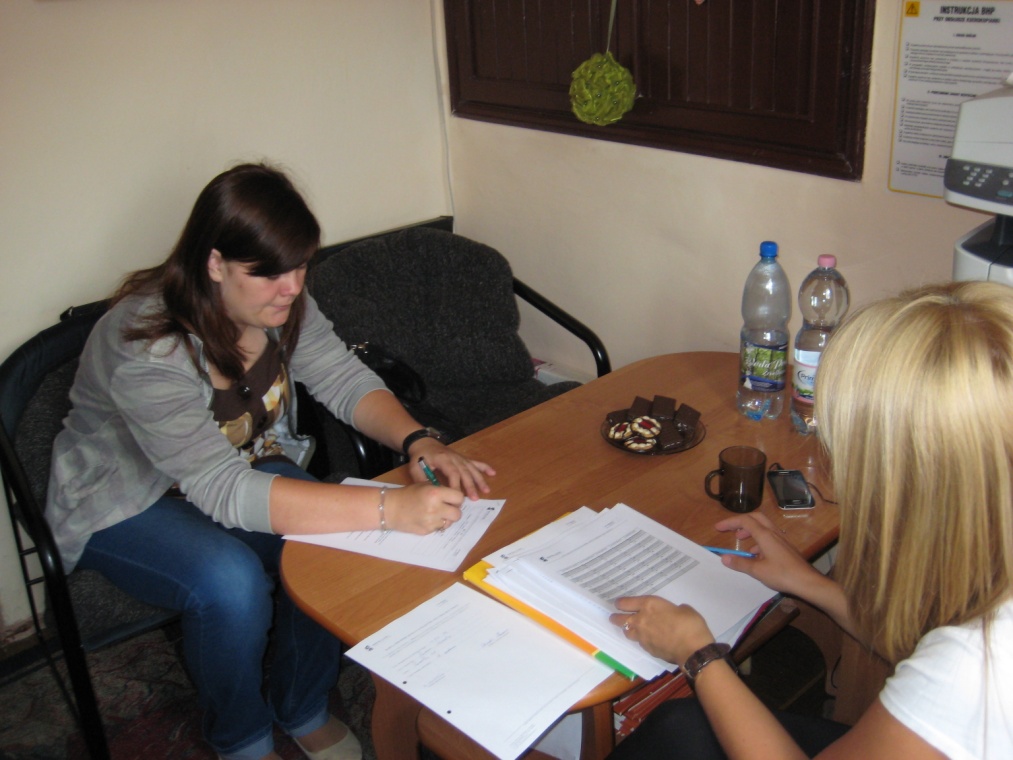 W ramach indywidualnych spotkań z psychologiem nastąpiła wstępna diagnoza psychologiczna Uczestnika, psycholog ustalił indywidualny profil i określił indywidualne zainteresowania uczestników. A także służył pomocą w rozwiązywaniu codziennych problemów i dylematów.
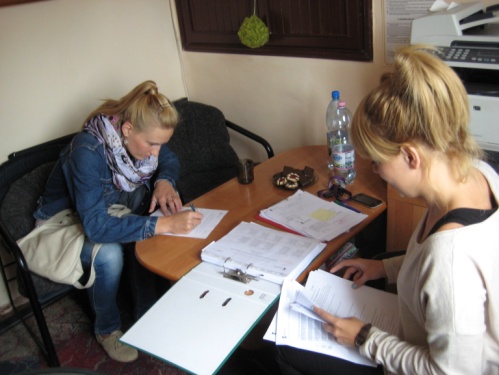 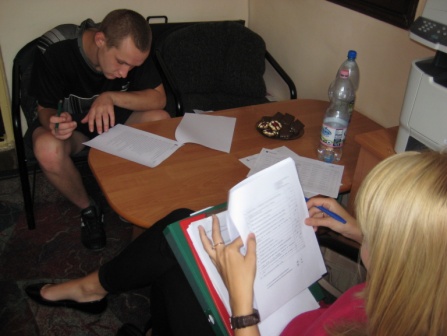 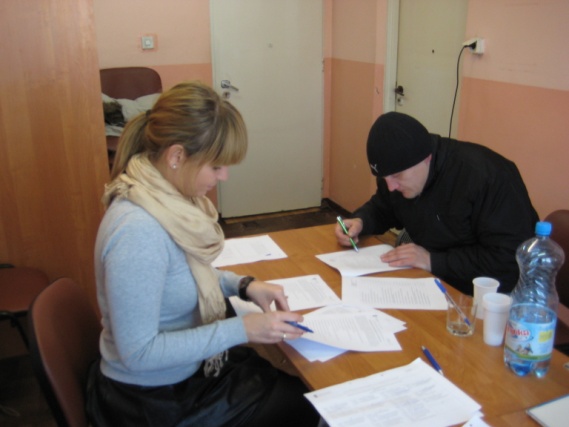 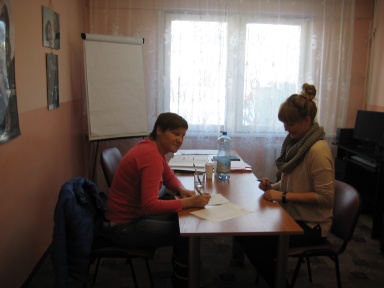 W ramach Aktywnej integracji uczestnicy z I GRUPY zostali skierowani na kursy podnoszące kwalifikacje zawodowe tj.:
 Asystent personalno księgowy z obsługą ksy fiskalnej,
 Technolog robót wykończeniowych.
W kursie Asystent personalno – księgowy uczestniczyło 30 osób.
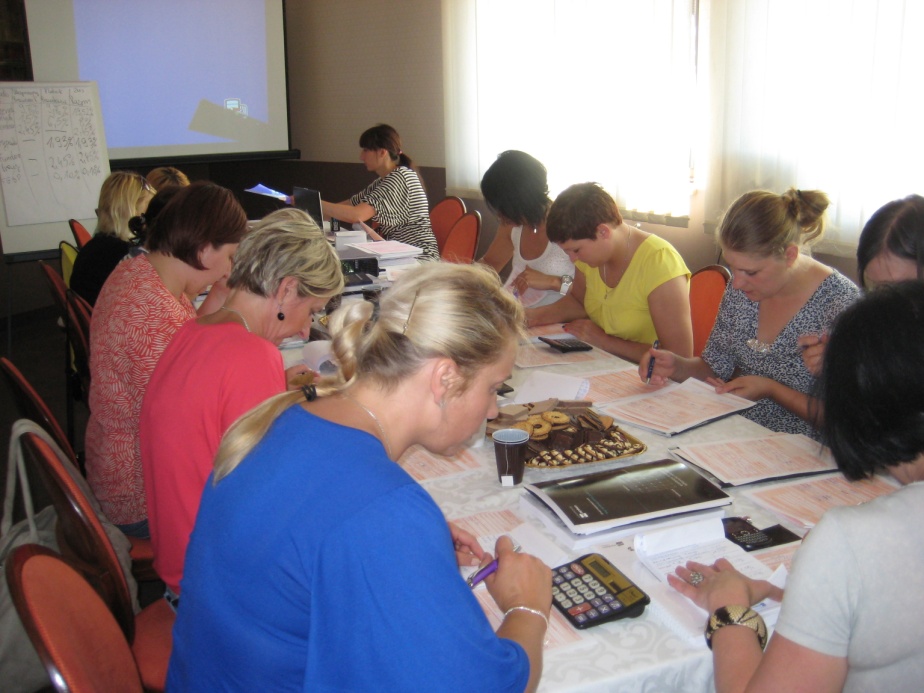 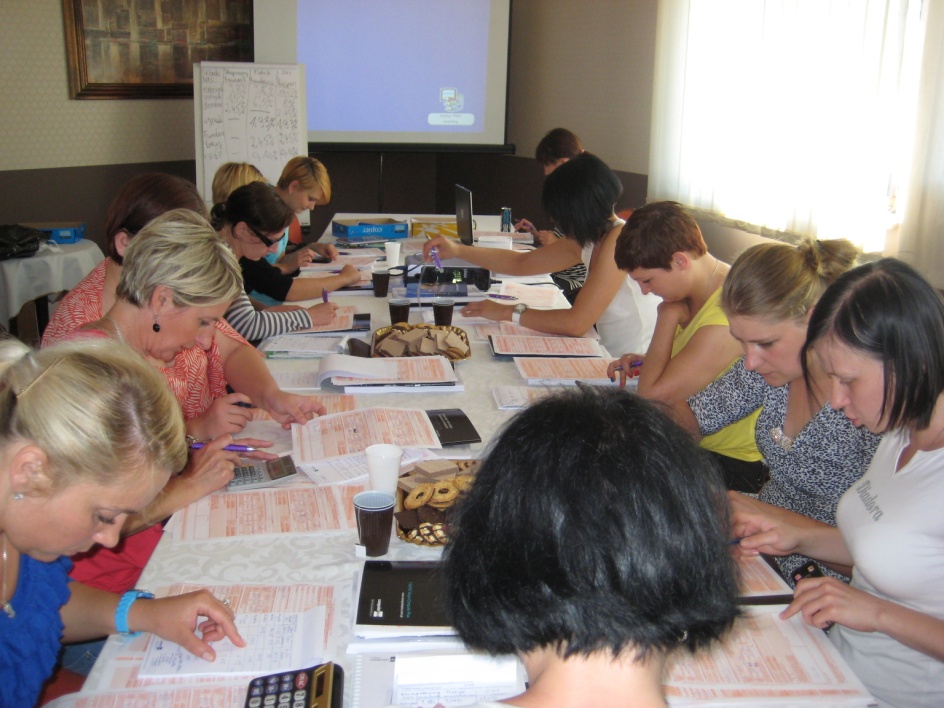 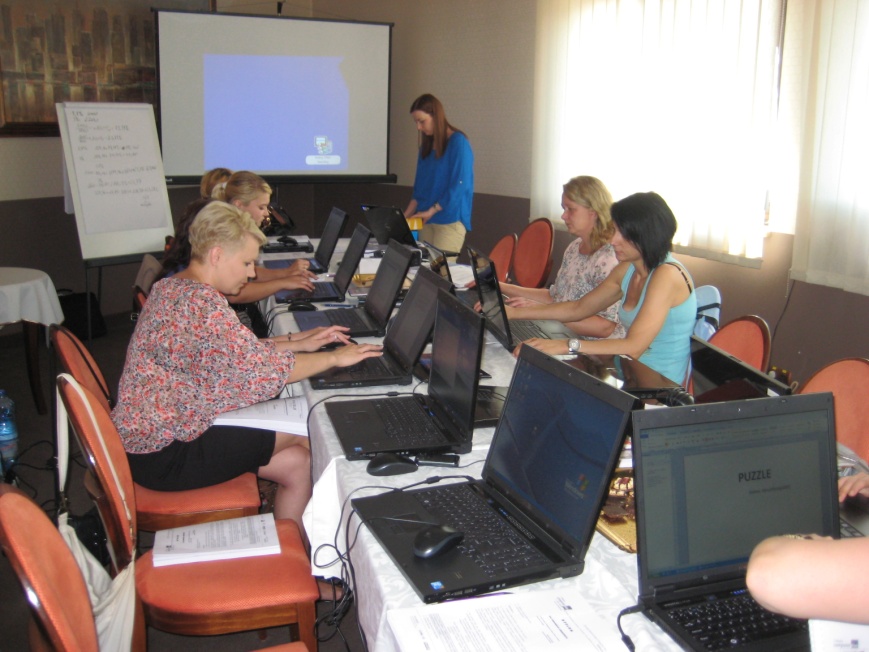 Kurs odbył się w okresie od 03.06 – 20.07.2013r.
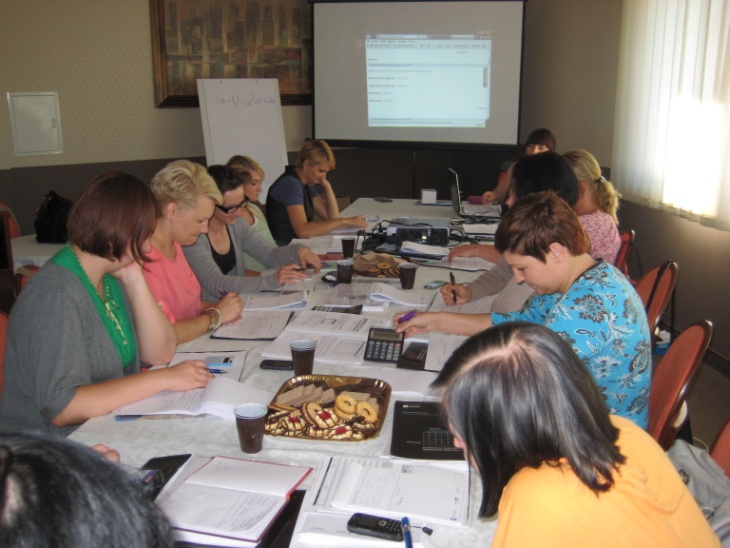 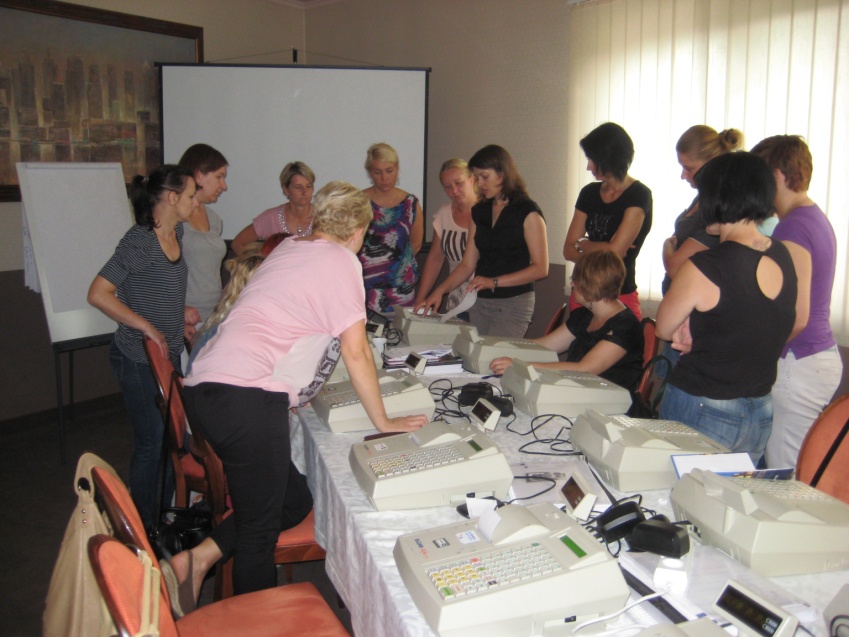 Kurs przeprowadziła Firma T-Matic Grupa Computer Plus Sp. z o.o. z Białegostoku
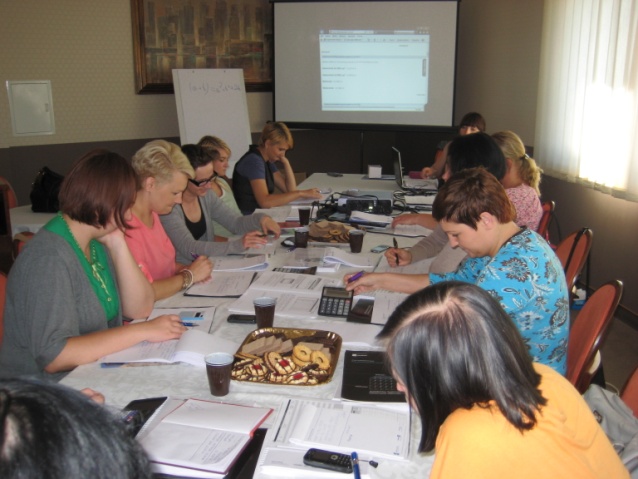 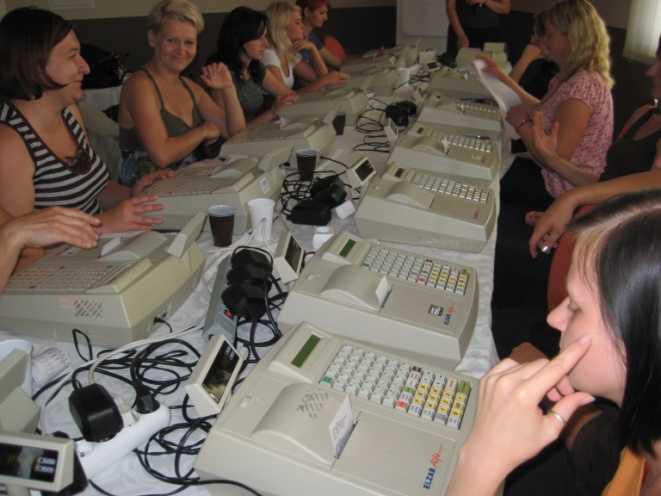 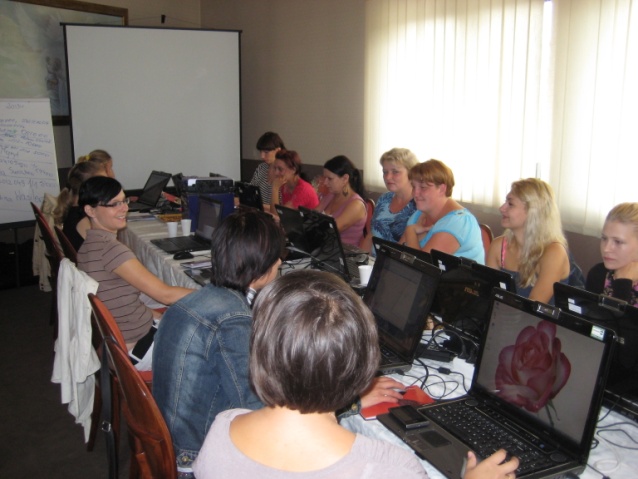 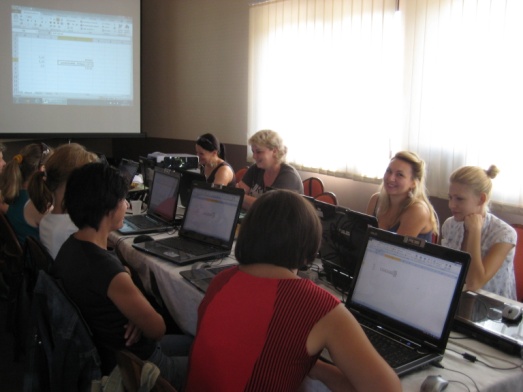 W kursie Technolog robót wykończeniowych wzięło udział 23 Uczestników projektu.
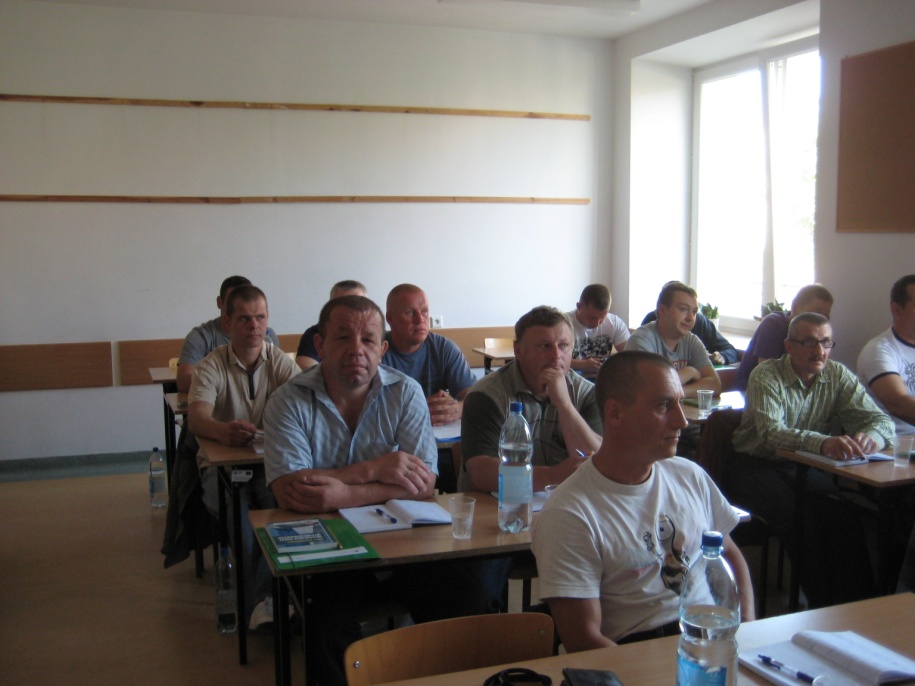 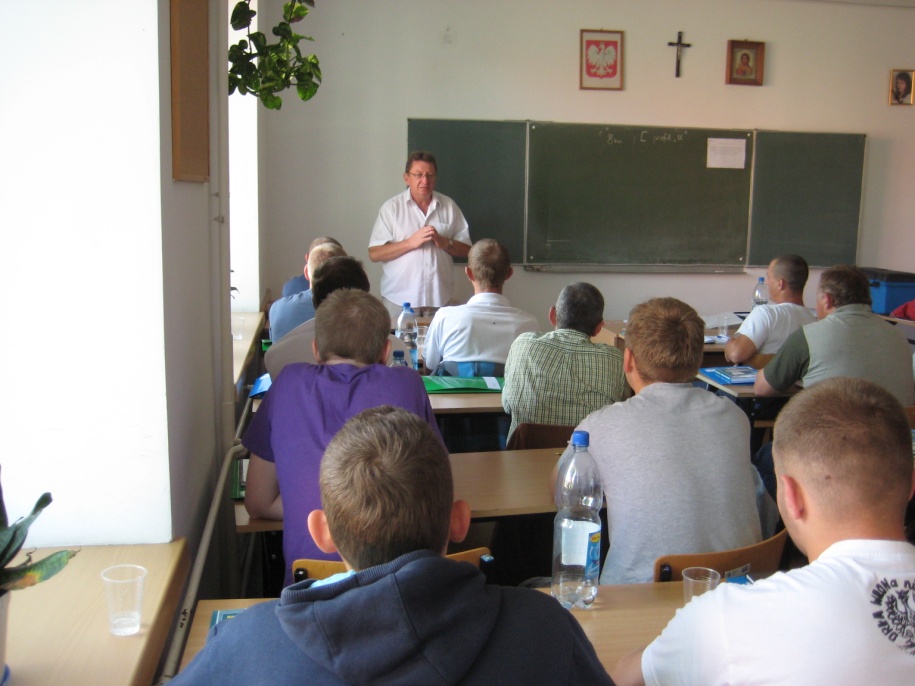 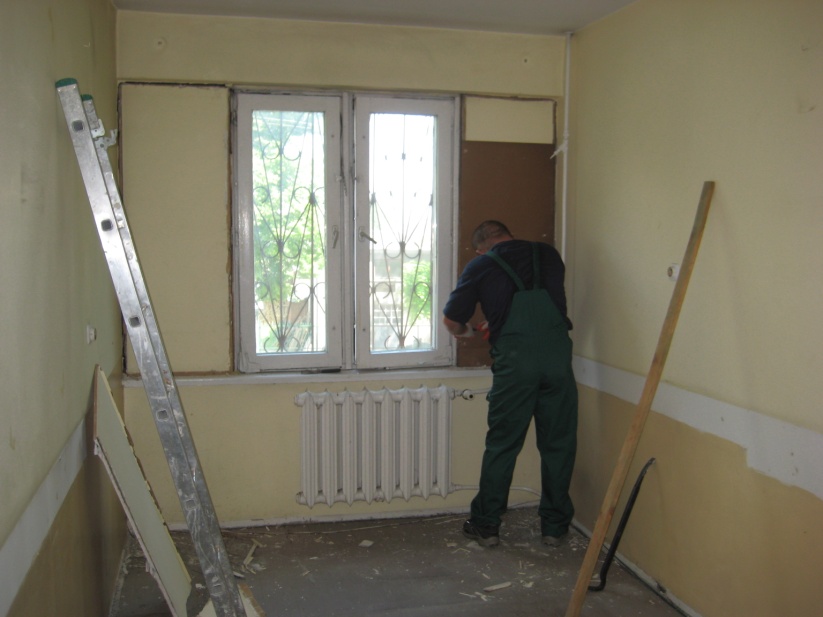 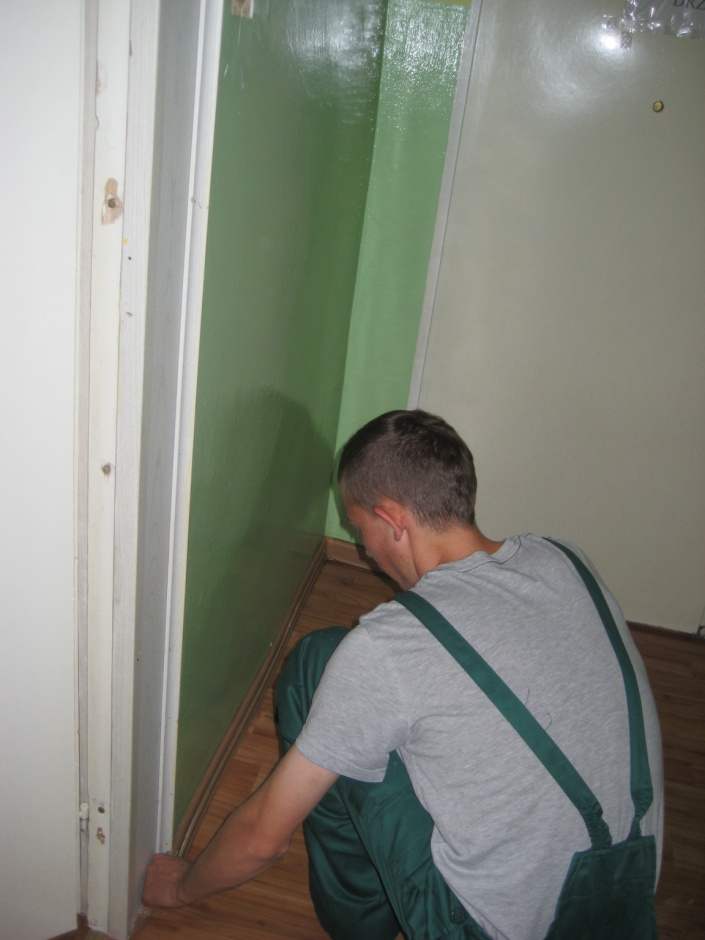 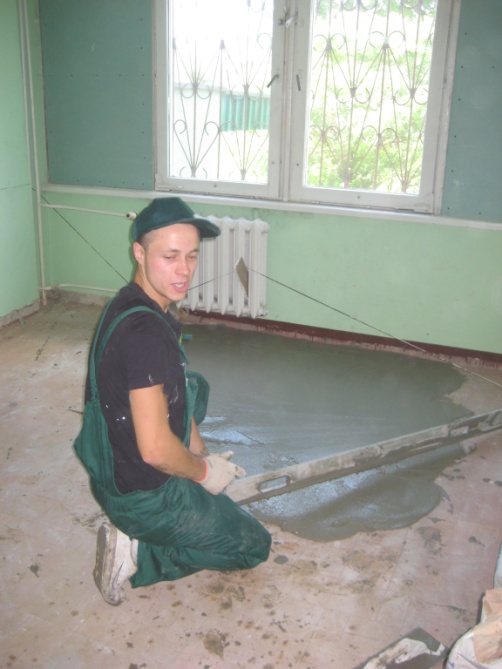 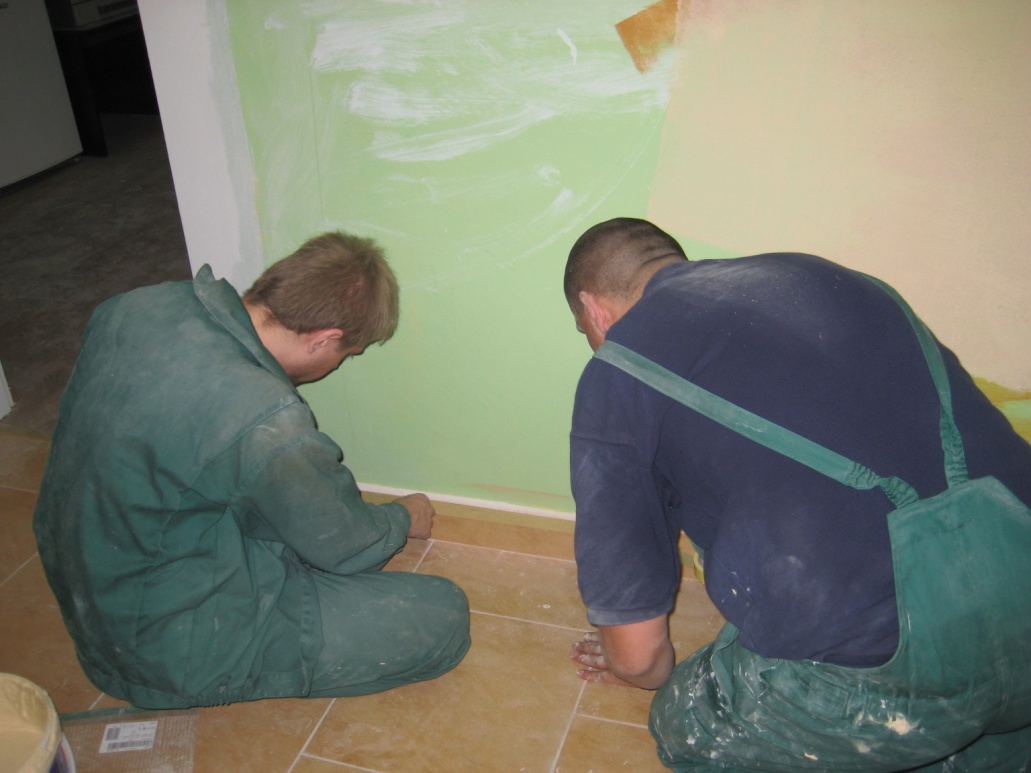 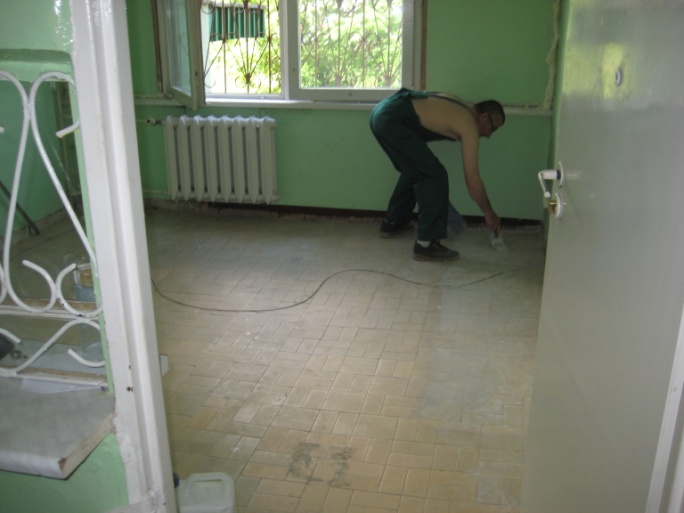 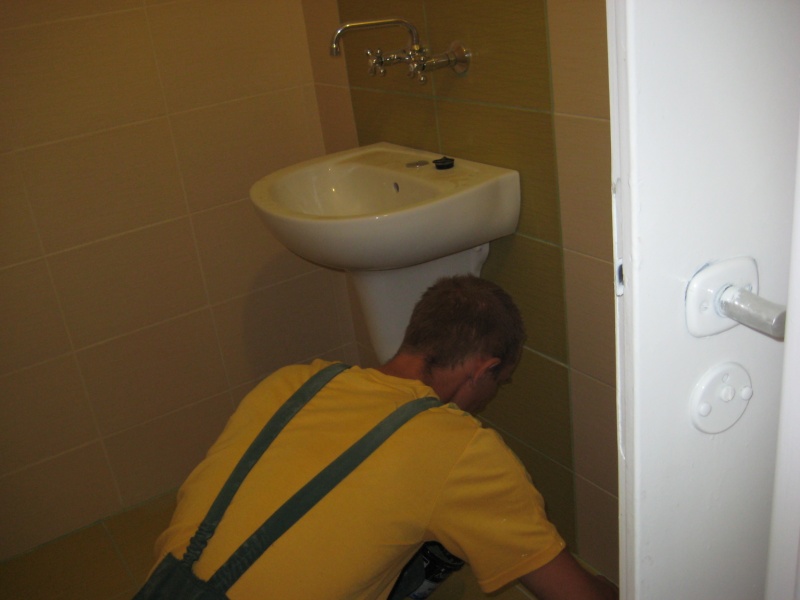 Kurs obył się w okresie od 03.06 do 19.07.2013r.
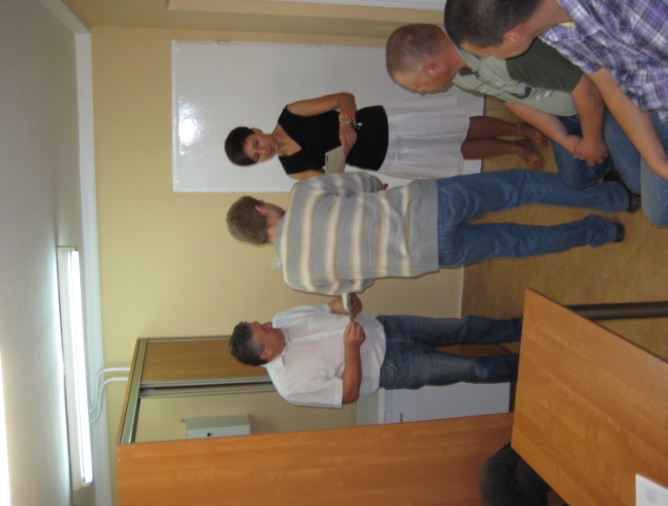 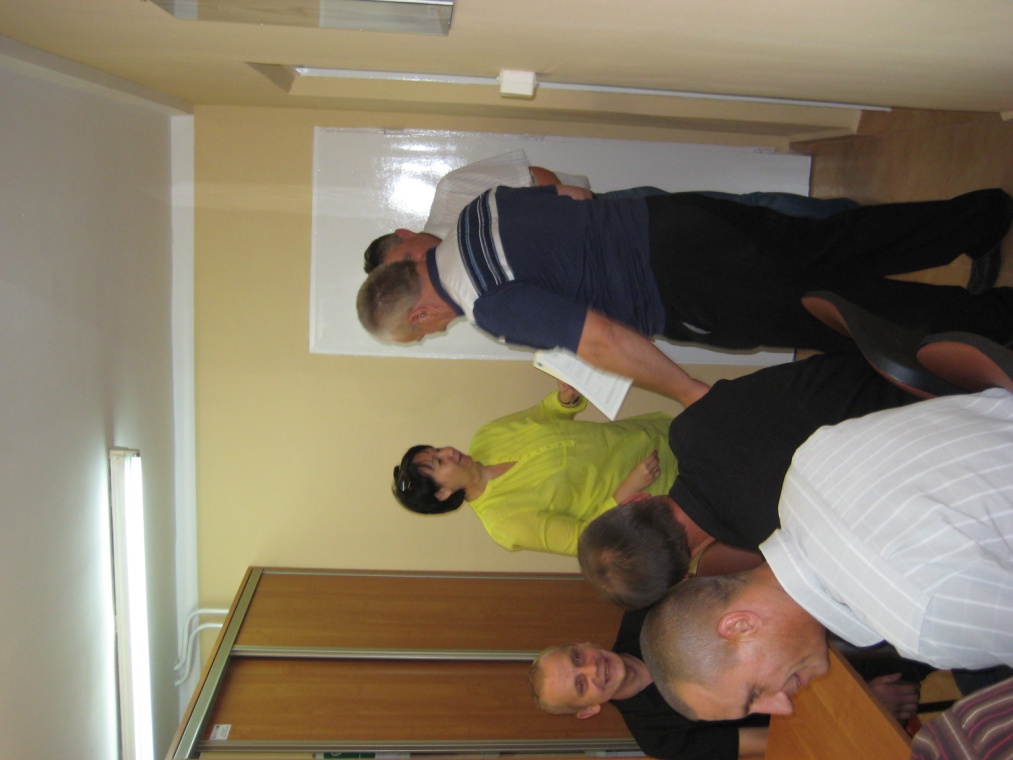 Szkolenie przeprowadziło Centrum Szkolenia „OMEGA” Piotr Stefanowicz z Olecka
II GRUPA Uczestników projektu została skierowana na kursy tj.:
 Wizaż i stylizacja paznokci,
 Magazynier z obsługą wózka widłowego.
W kursie: Wizaż i stylizacja paznokci wzięło udział 30 Uczestniczek projektu
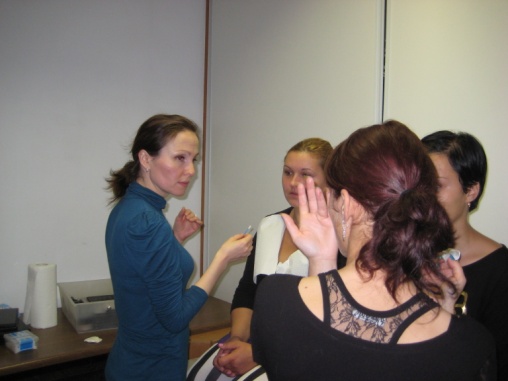 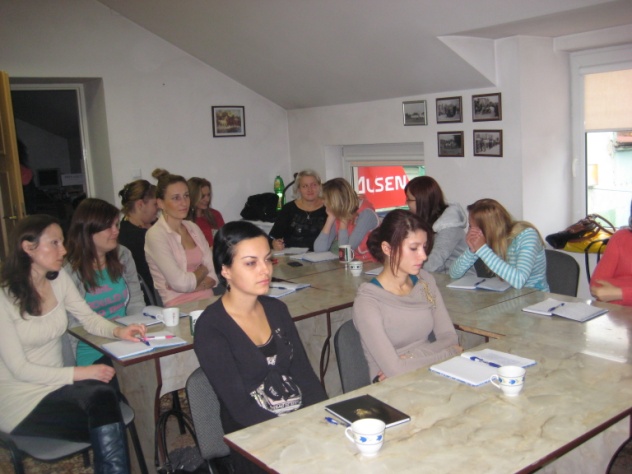 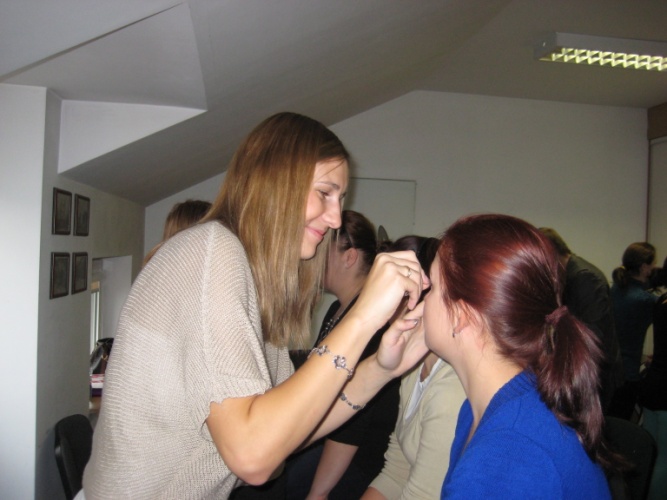 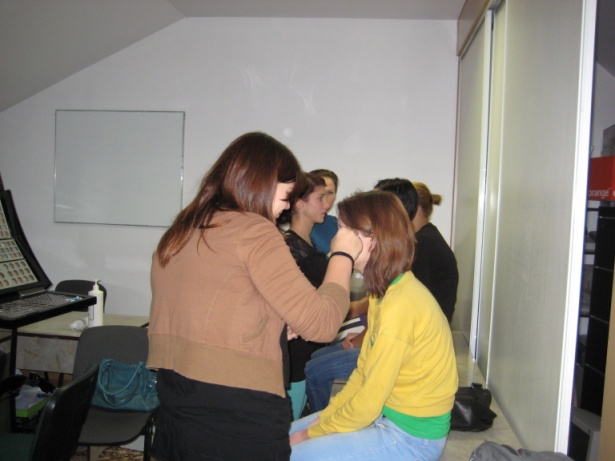 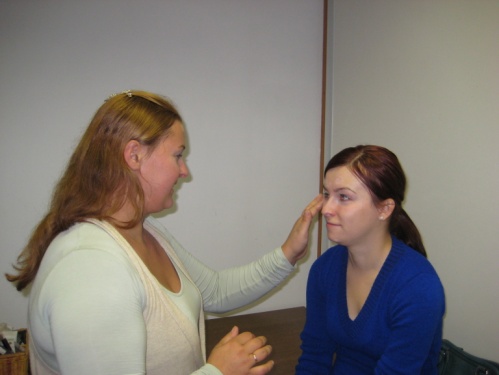 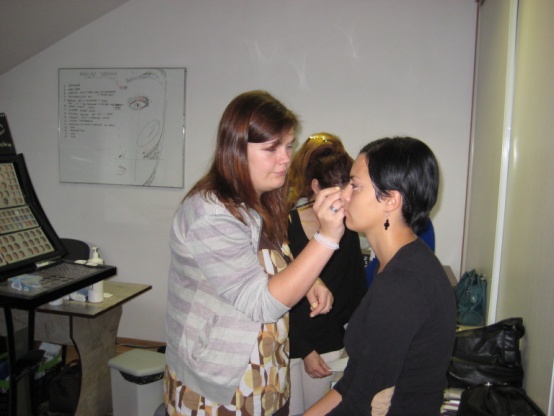 Kurs przeprowadziła Firma Prestiż s.c. M. Gładkowski, M. Gładkowska z Białegostoku.
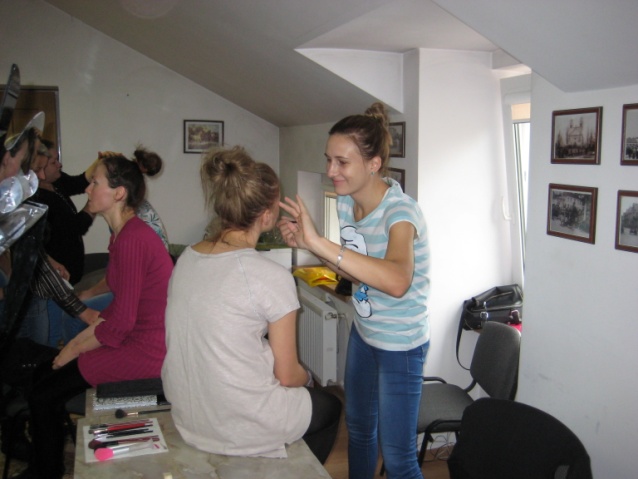 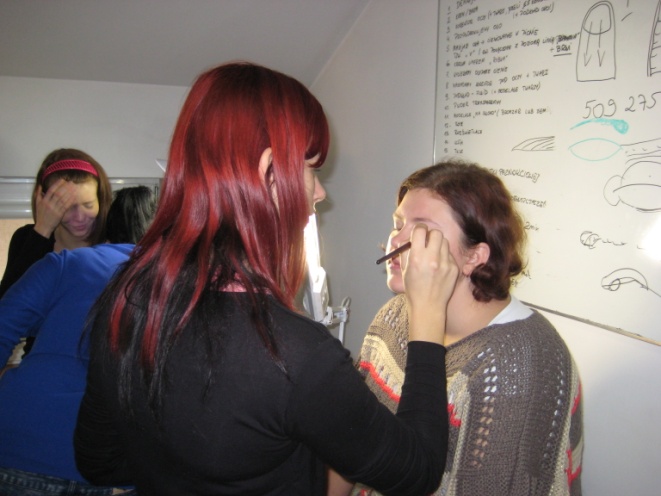 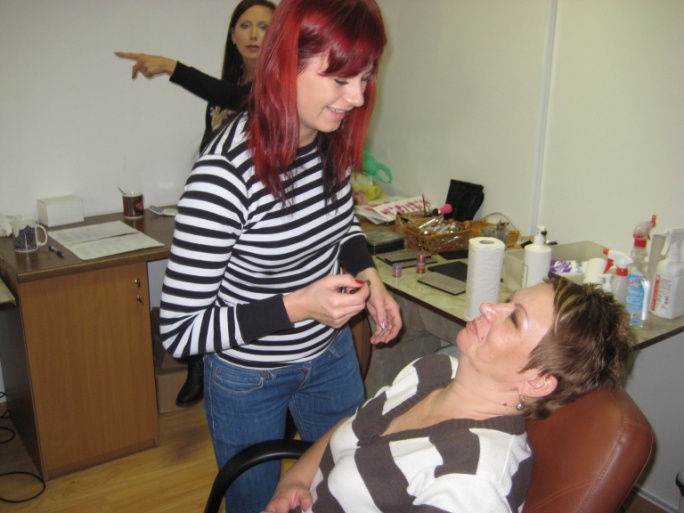 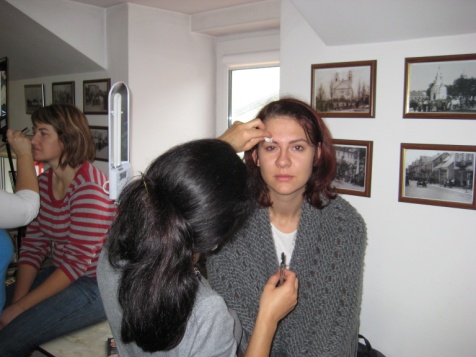 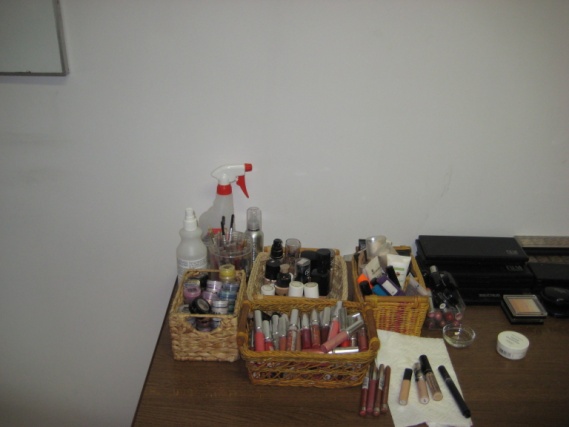 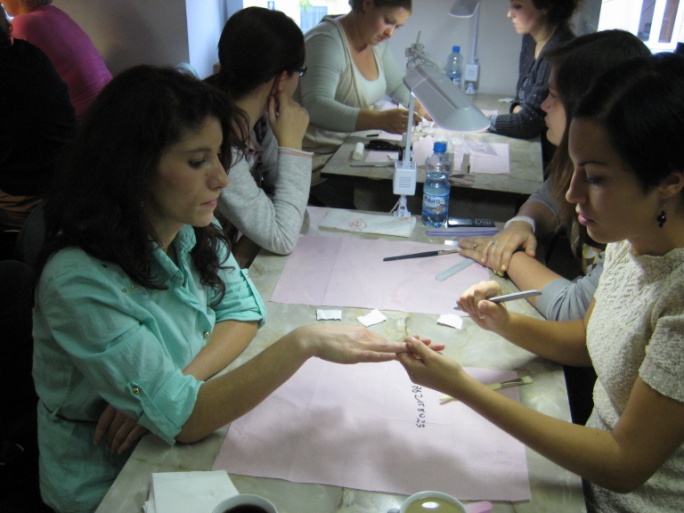 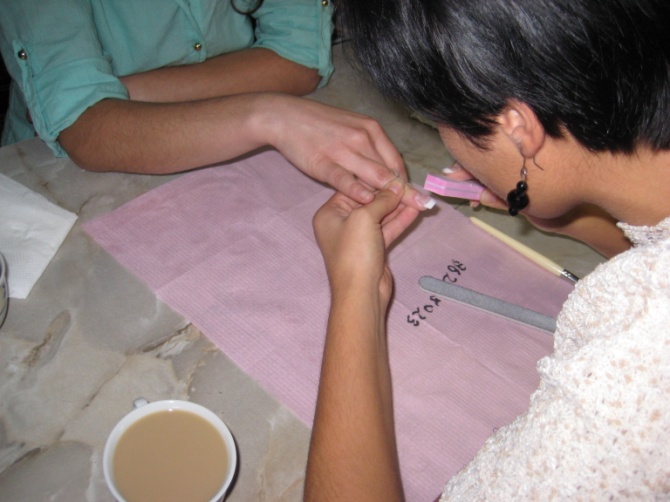 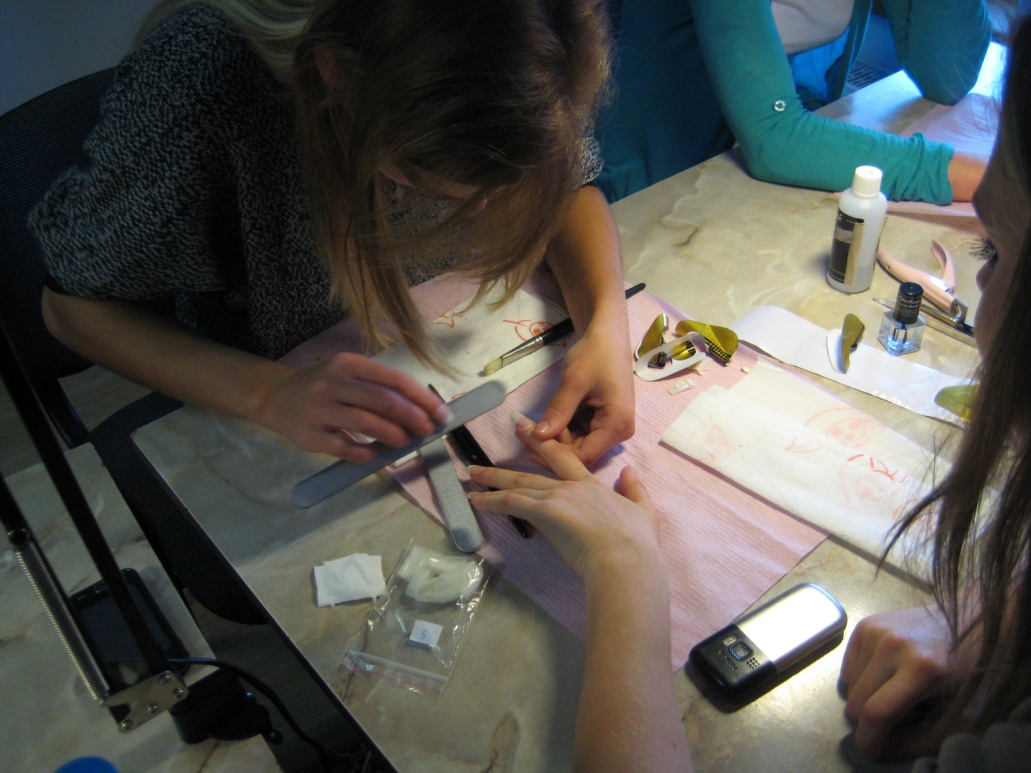 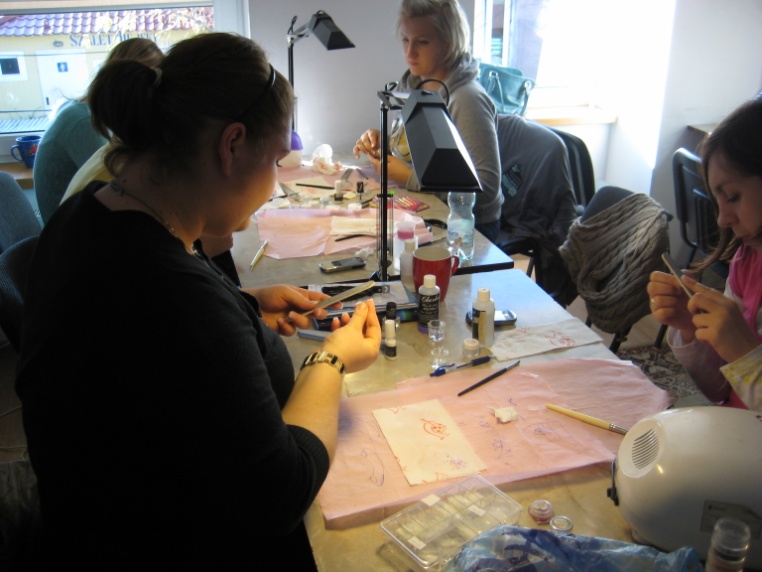 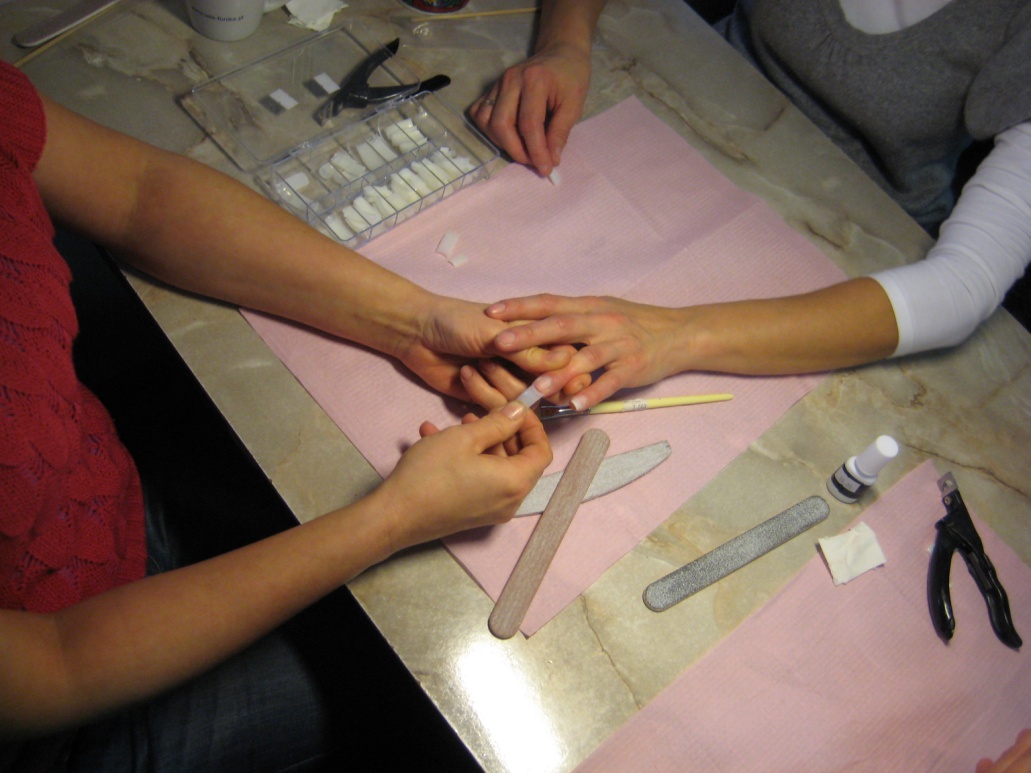 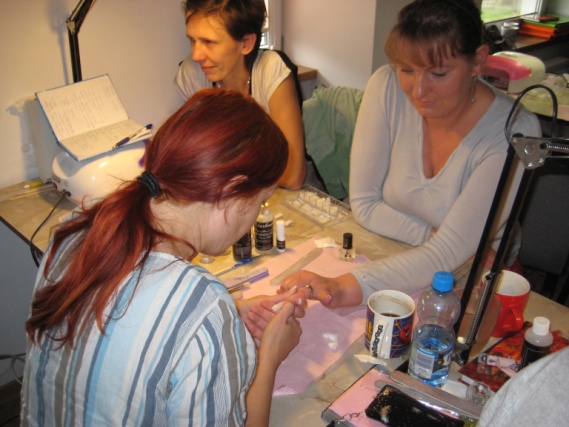 Kurs odbył się w okresie od 30.10.  do 18.11. 2013r.
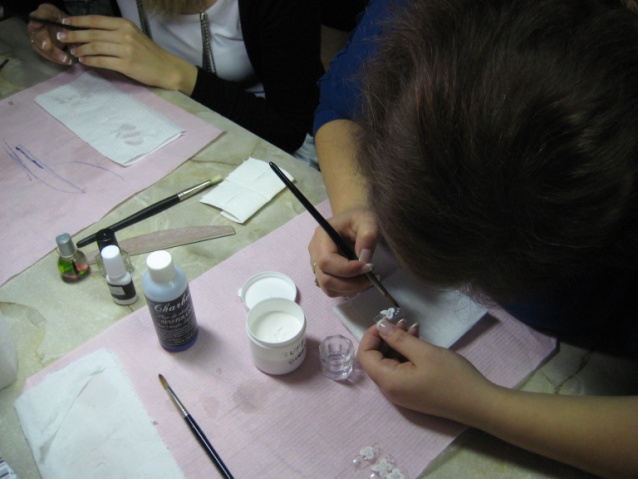 Kurs Magazynier z obsługa wózka widłowego został zorganizowany przez Firmę „EVIKOR” z Ełku
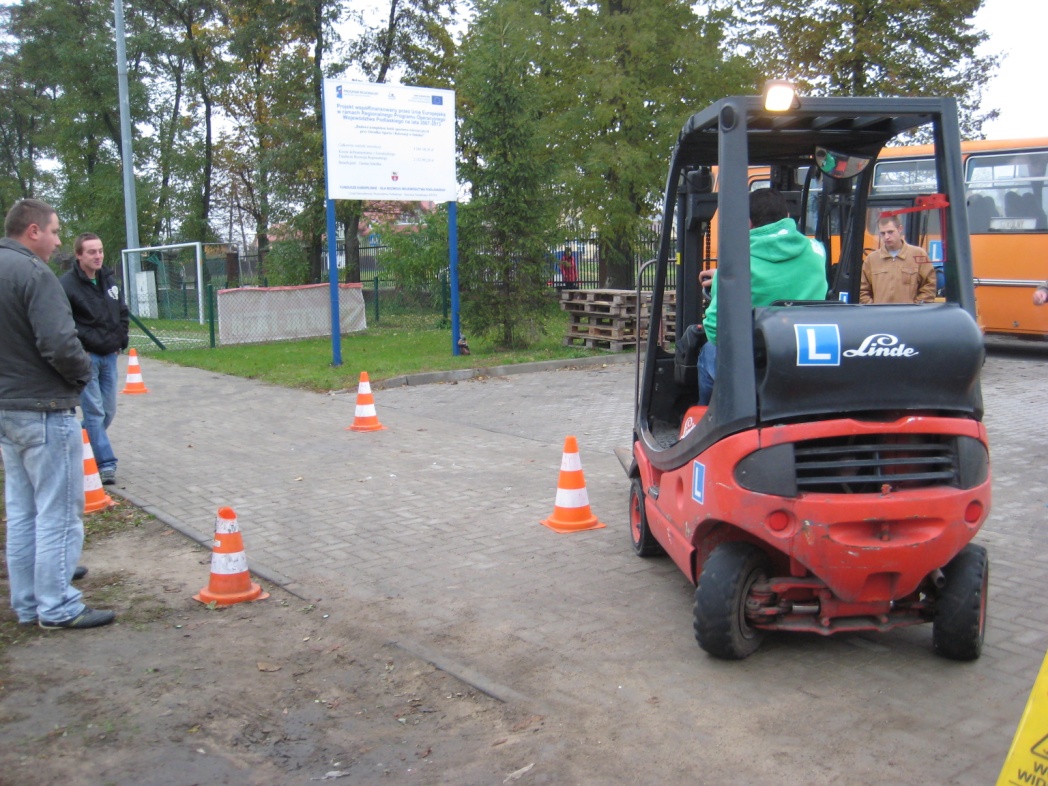 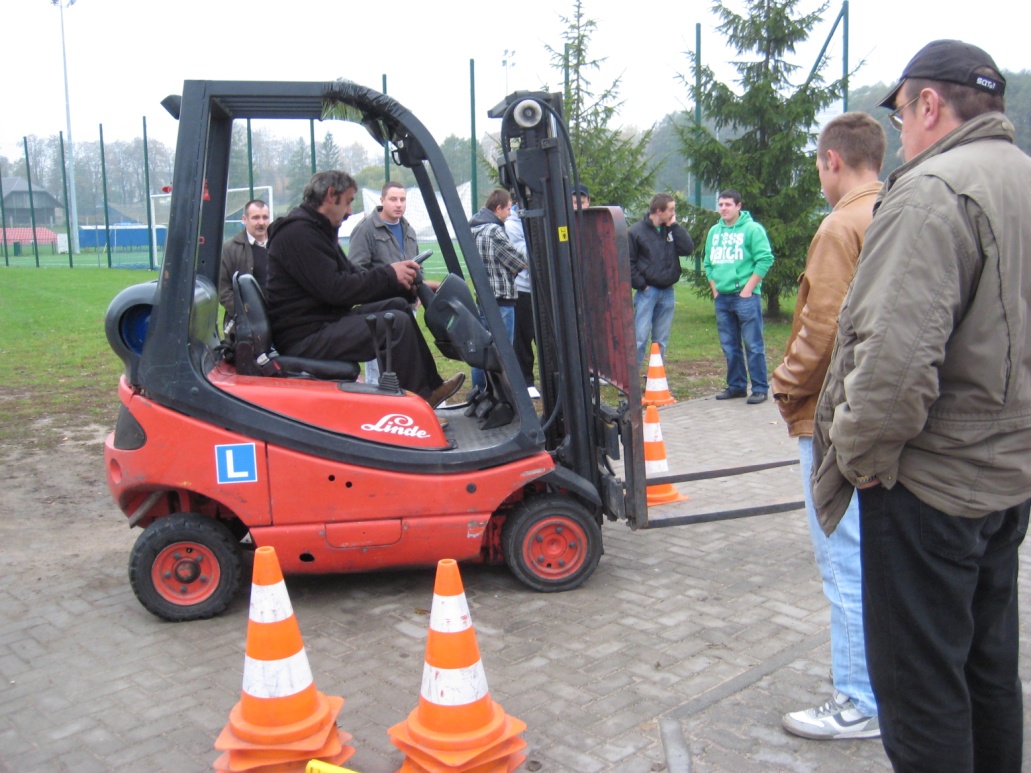 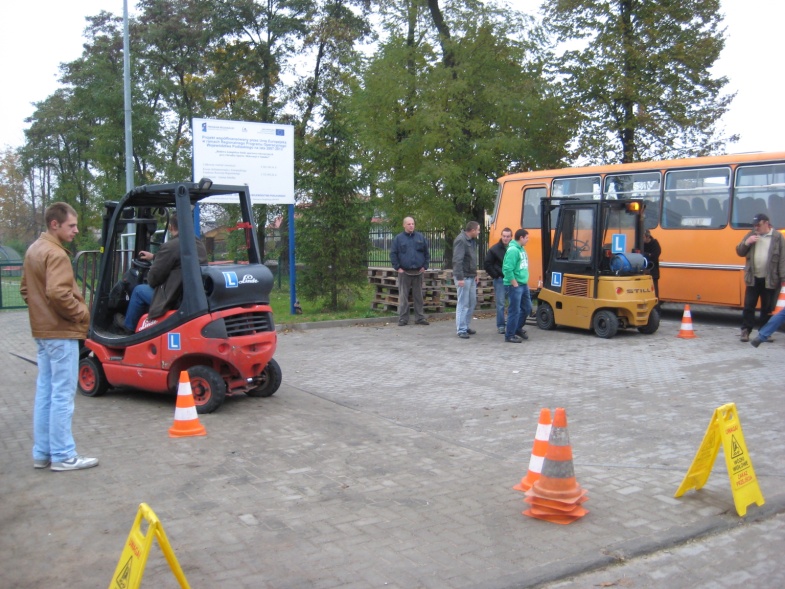 W kursie wzięło udział 32 Uczestników projektu.
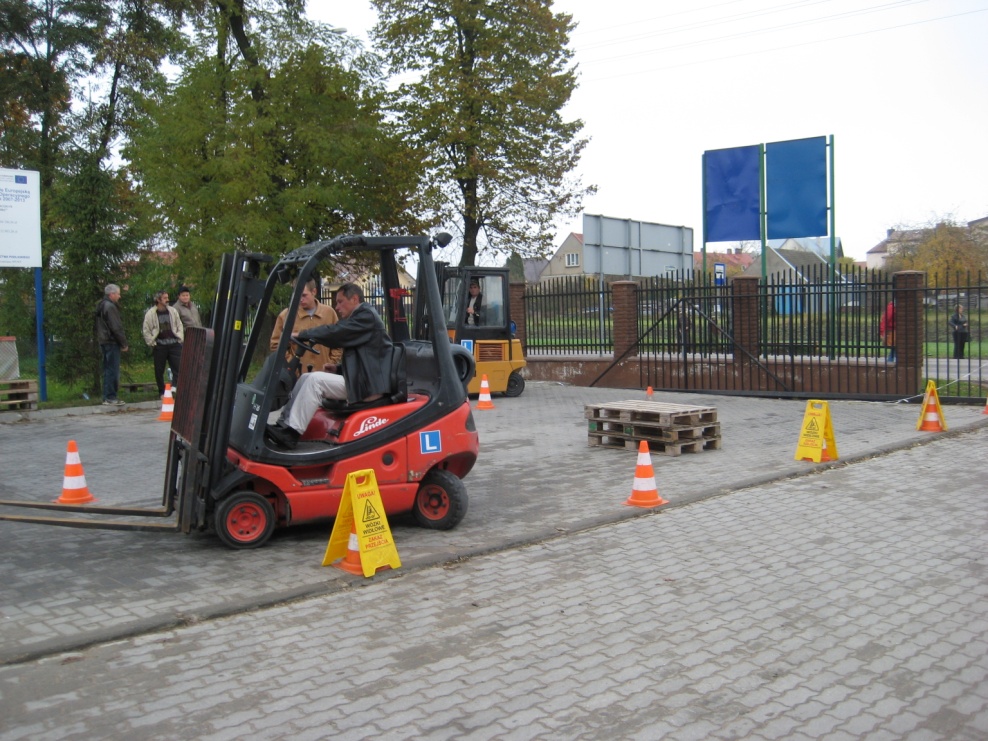 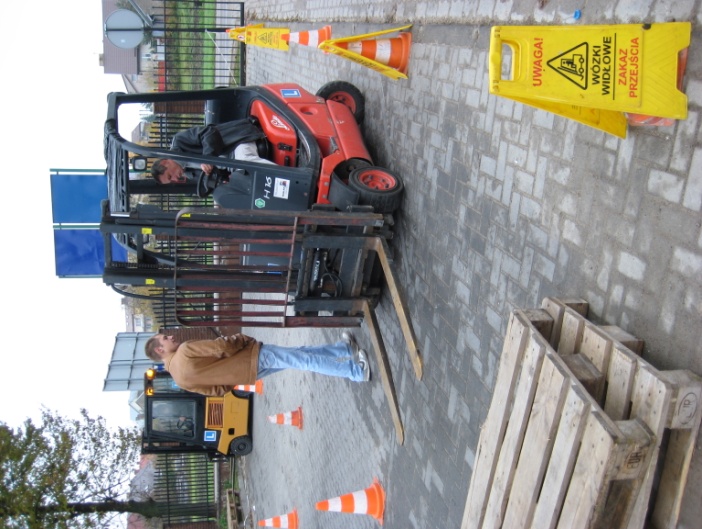 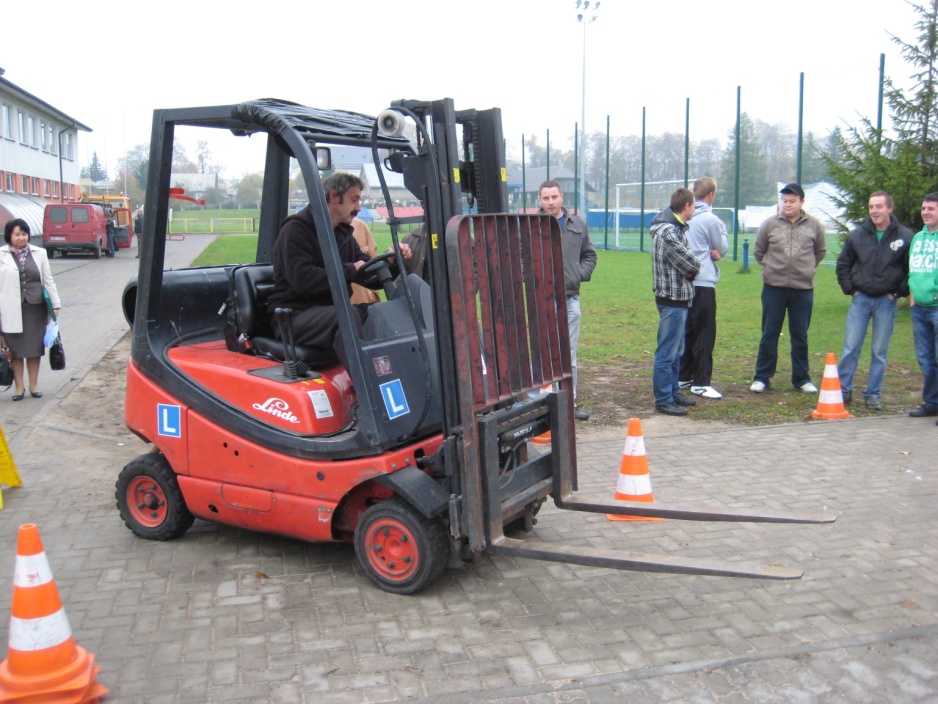 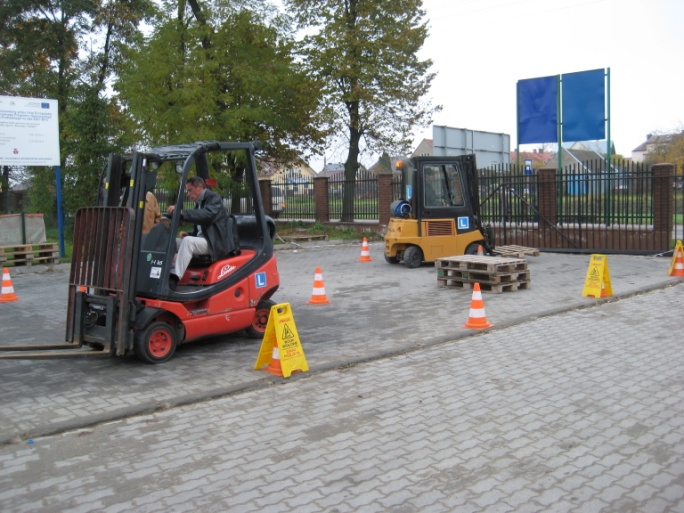 Kurs został zorganizowany w okresie od 07.10 do 21.10.2013 roku
W ramach aktywnej integracji uczestnicy z II GRUPY wzięli również udział w treningu kompetencji i umiejętności społecznych.
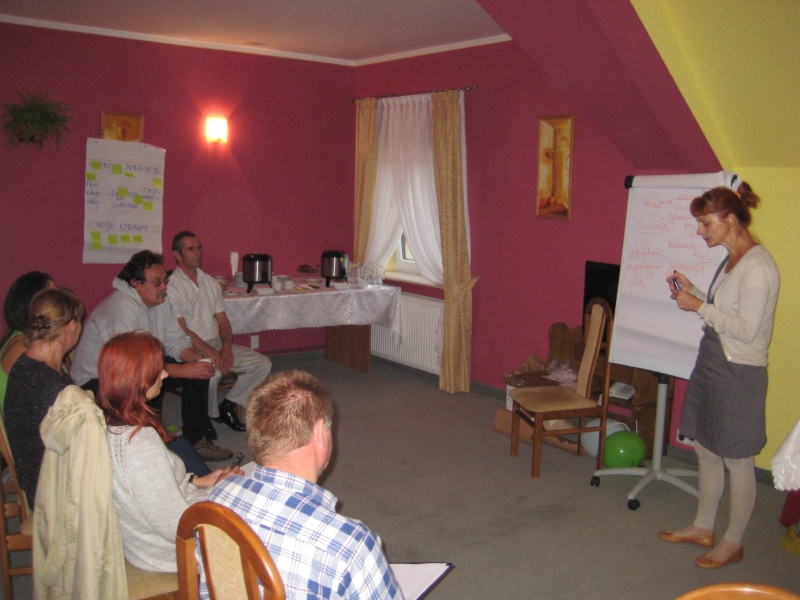 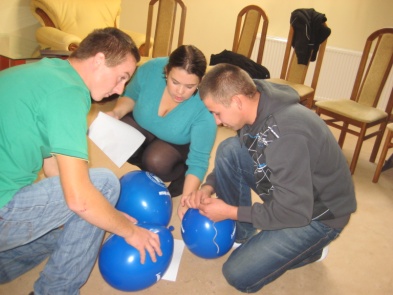 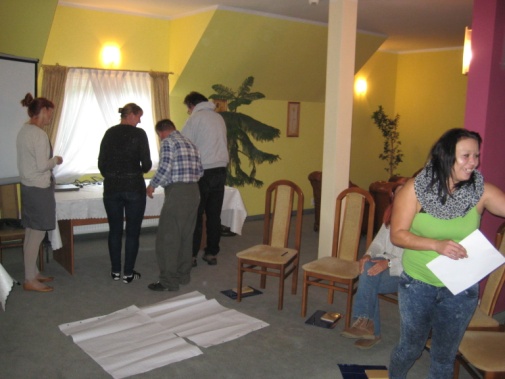 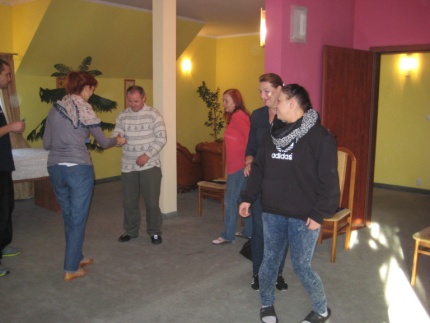 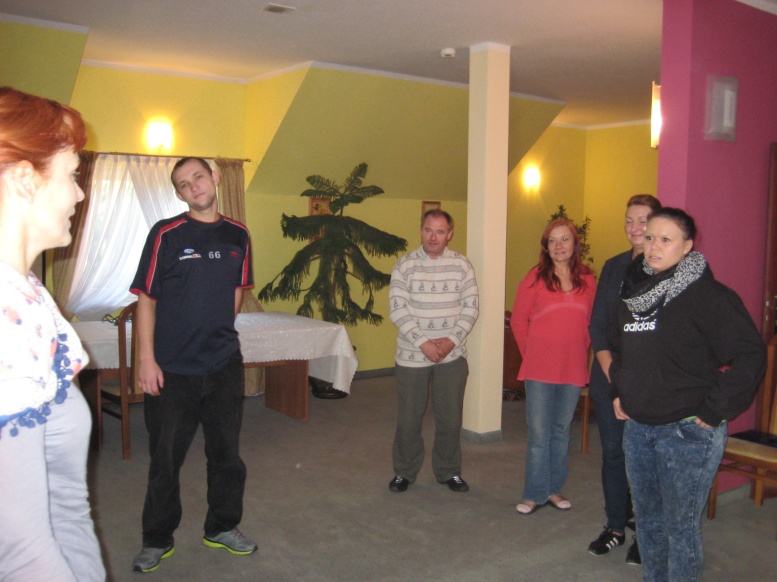 Uczestnicy pracowali nad zmianą postaw i wartości w odniesieniu do pracy zawodowej.
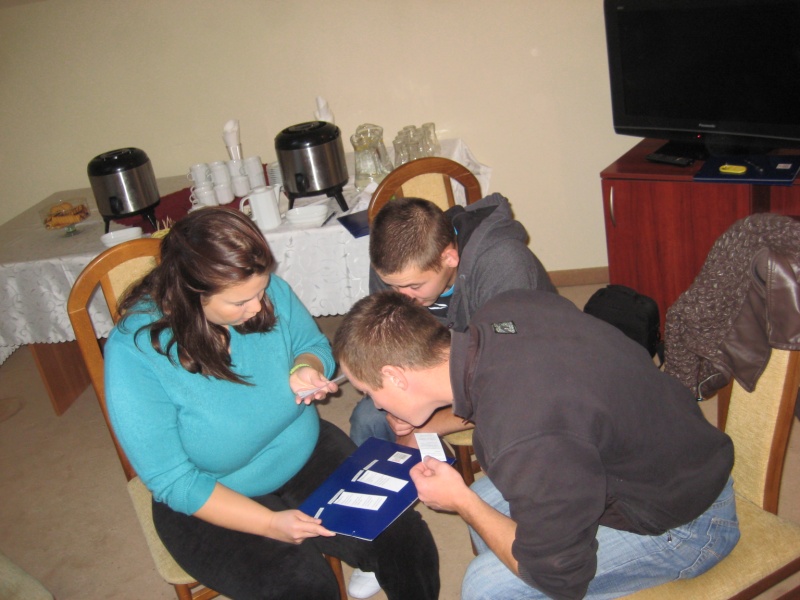 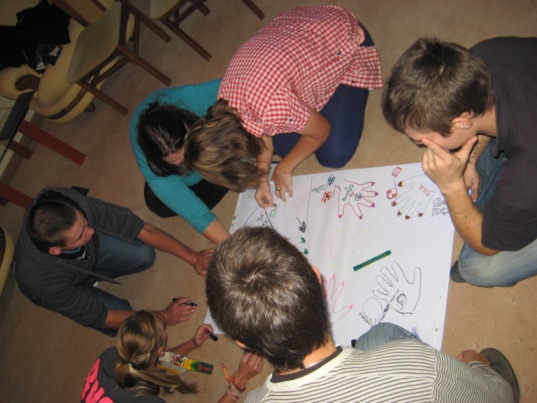 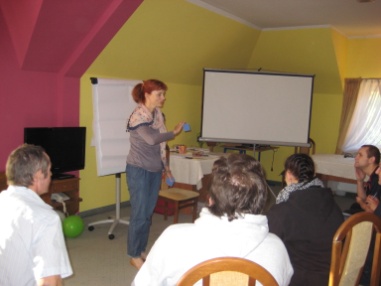 Trening kompetencji i umiejętności społecznych na zlecenie OPS przeprowadził Ośrodek Wspierania Organizacji Pozarządowych w Białymstoku.
W szkoleniu wzięło udział 18 osób w podziale na          2 grupy. 
Szkolenie odbyło się w Hotelu „Zejer” w Barszczewie.
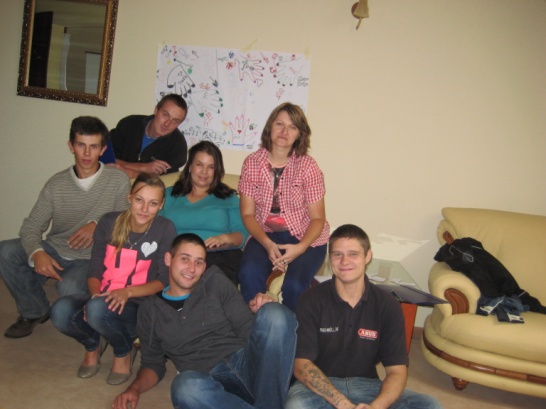 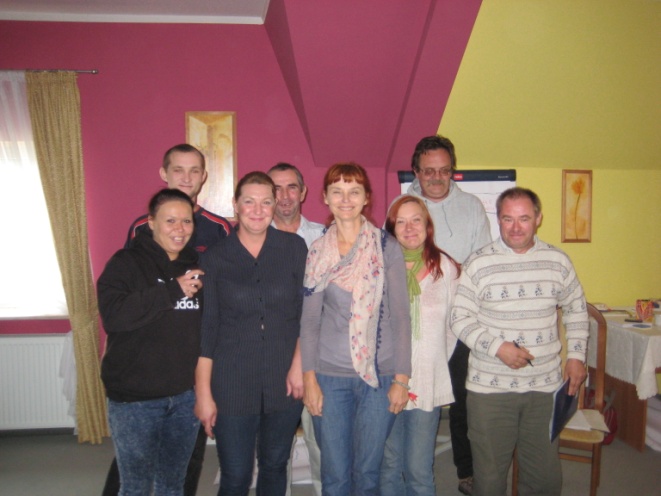 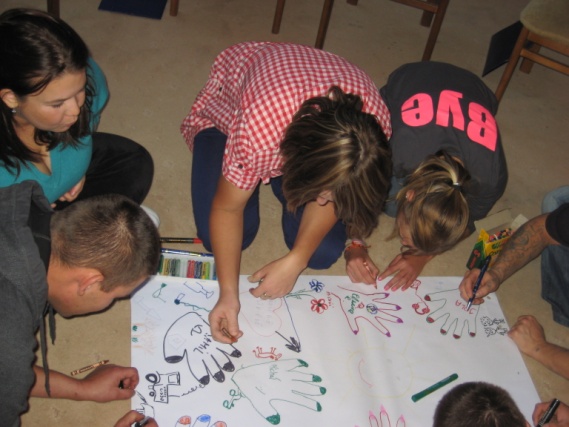